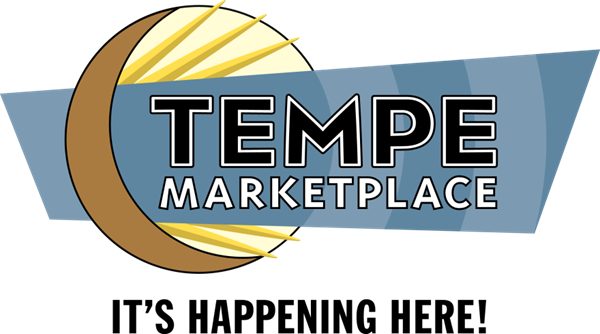 2019 ANNUAL TENANT MEETING
NEW + COMING SOON STORES
New
Barrio Queen
TaylorMade Phades
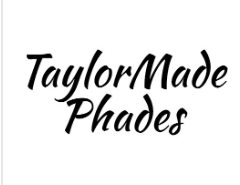 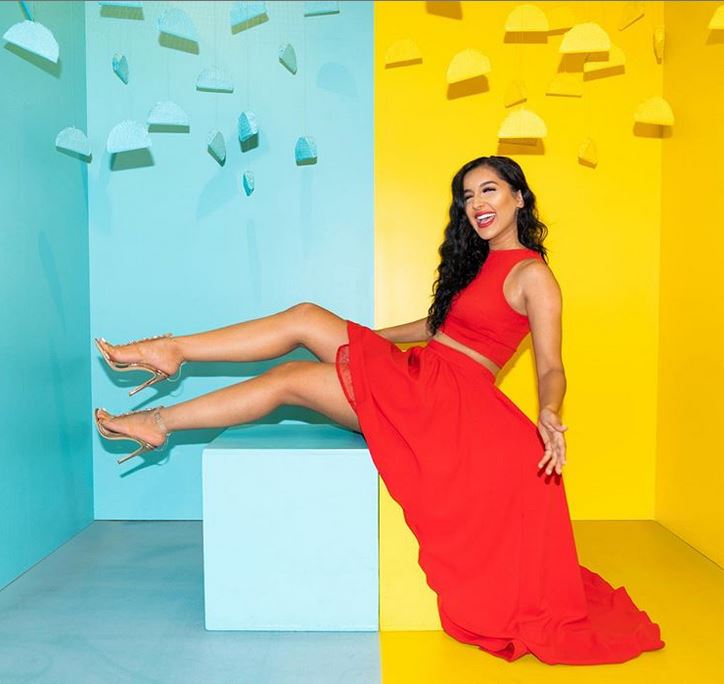 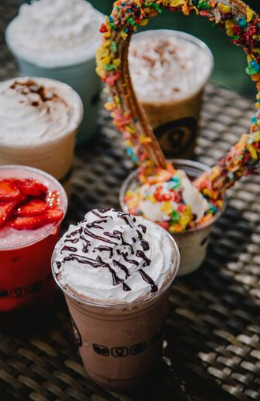 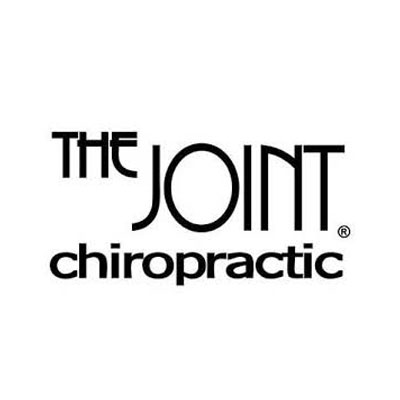 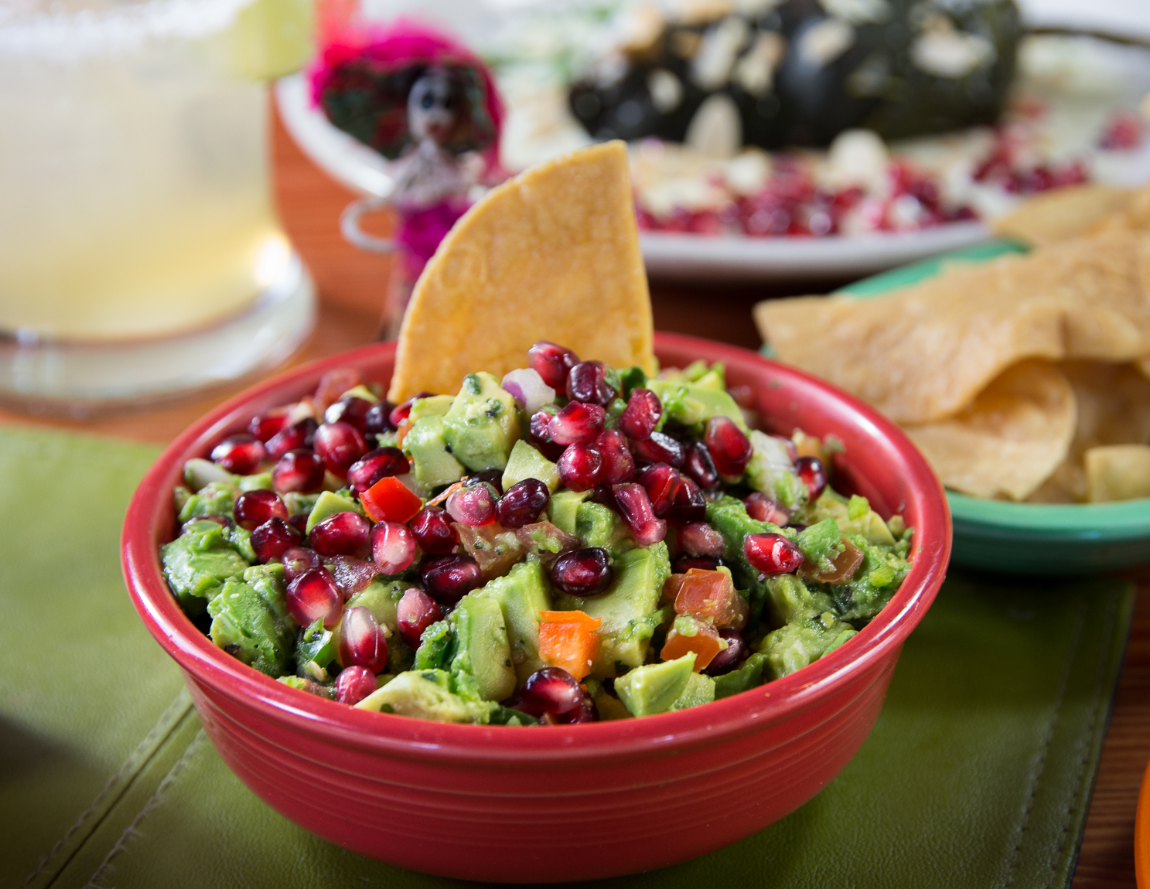 Coming Soon
Barrio Queen
Fox in a Box 
TaylorMade Phades 
Twin Peaks
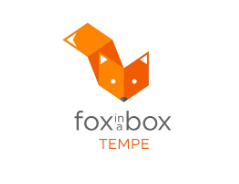 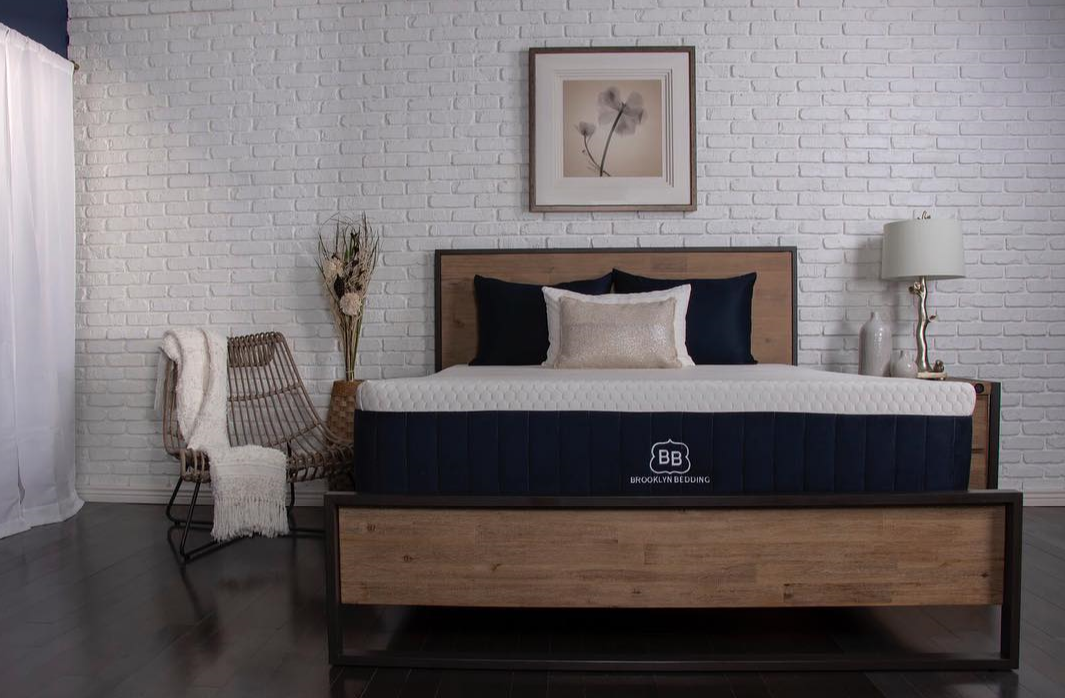 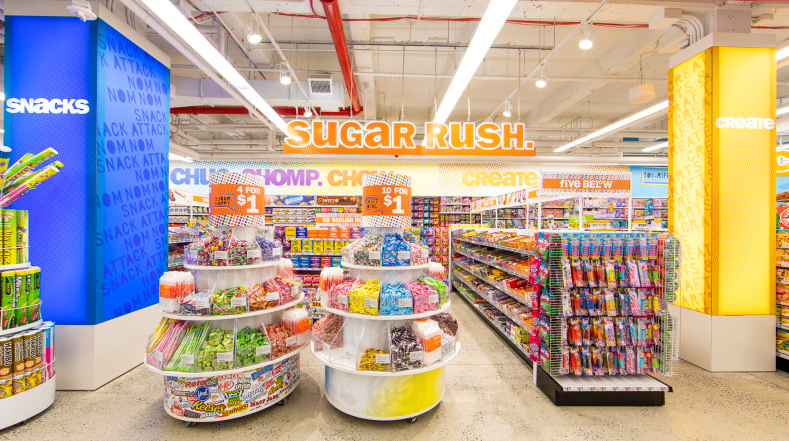 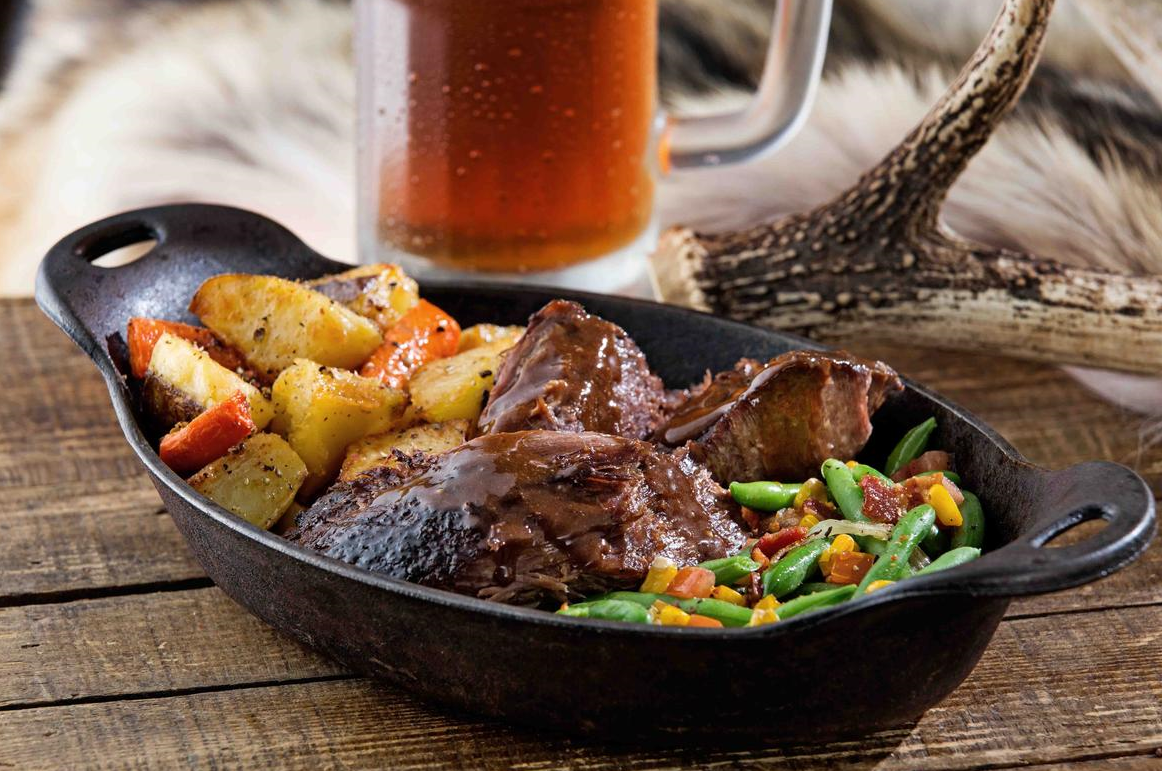 Pop Up 
Creations
Event highlights
432 EVENTS  YTD IN 2019, INCLUDING COMMUNITY PERFORMANCES
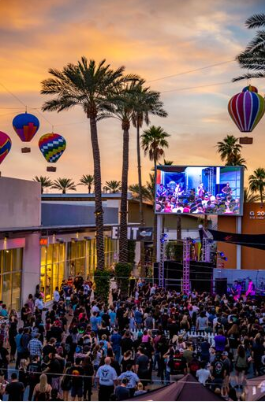 Stroller Strides – hundreds of people (4x a week)
Road Runner Runs – 50+ per run (every Thursday) 
Summer Splash – 650+ people per event (7 evenings)
ROCK IT UP Concerts – 1,500 people each show (6 shows) 
The Damned Things Concert – 600+ people
Katastro Tropical Heartbreak Festival Concert – 800+ people 
Chalk Walk – 3,500 people 
Creepy Candy Crawl – 4,500 people 
Bike Night – 500 people per event (10 evenings)
Bubble Bash – 5,000+ people 
Spring Training Trolley – 5,614 people (18 home games)
Street Safari – 1,000 people
Up, Up & Away – 1,000 people
Umbrella Pop – 1,000 people
Friday and Saturday Free Live Music – hundreds of people (every weekend)
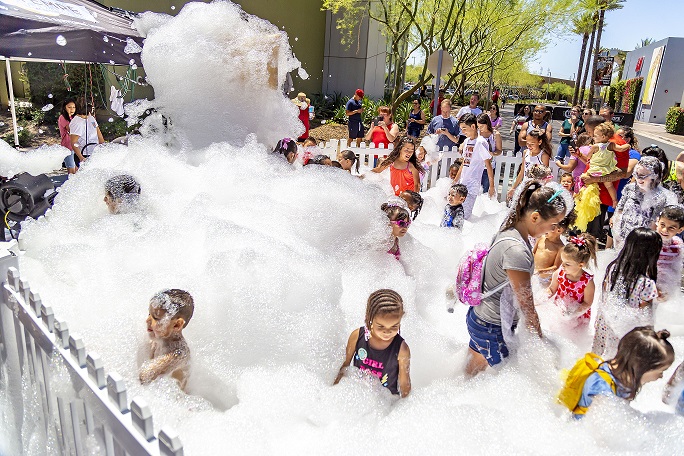 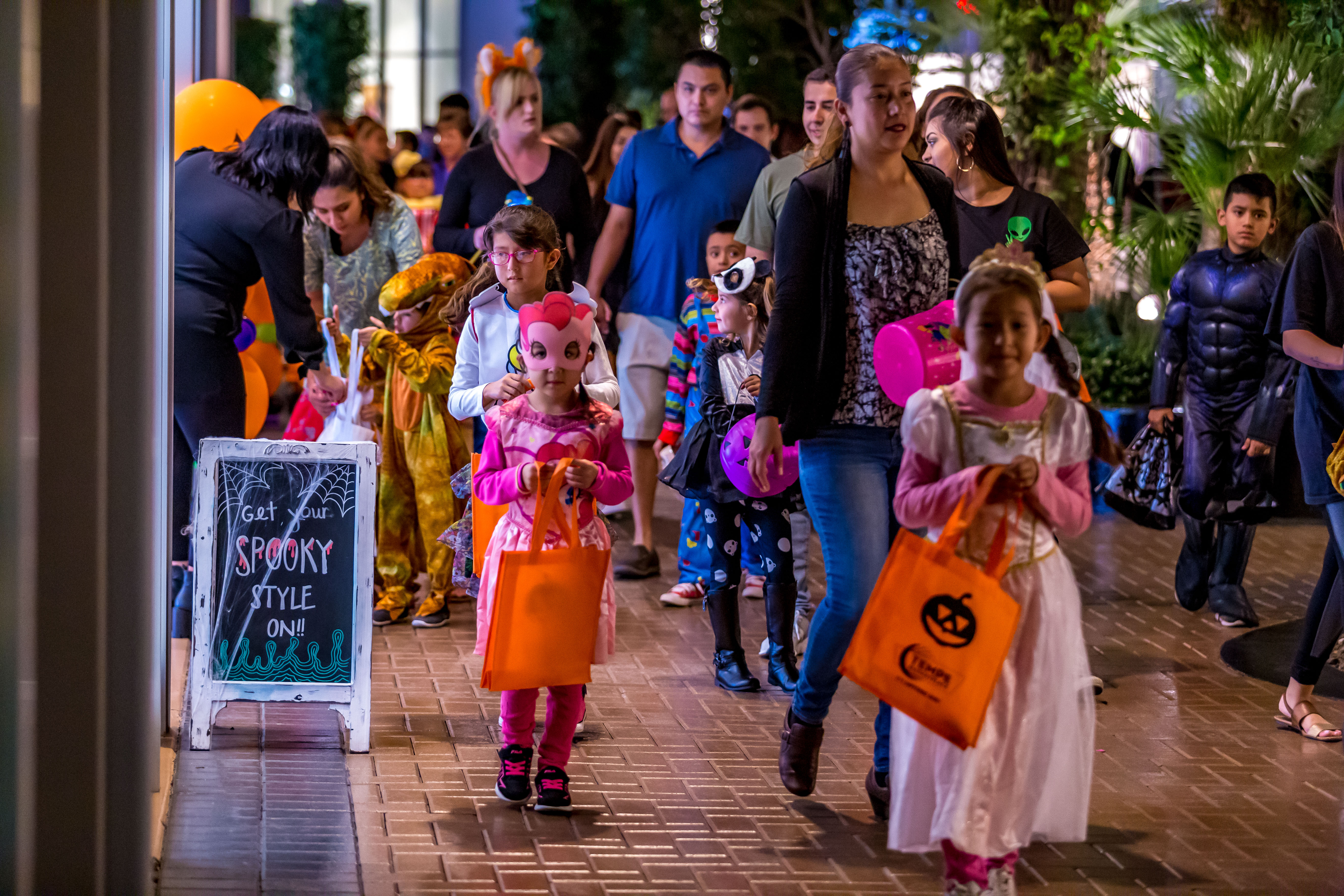 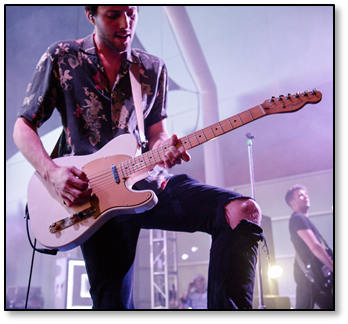 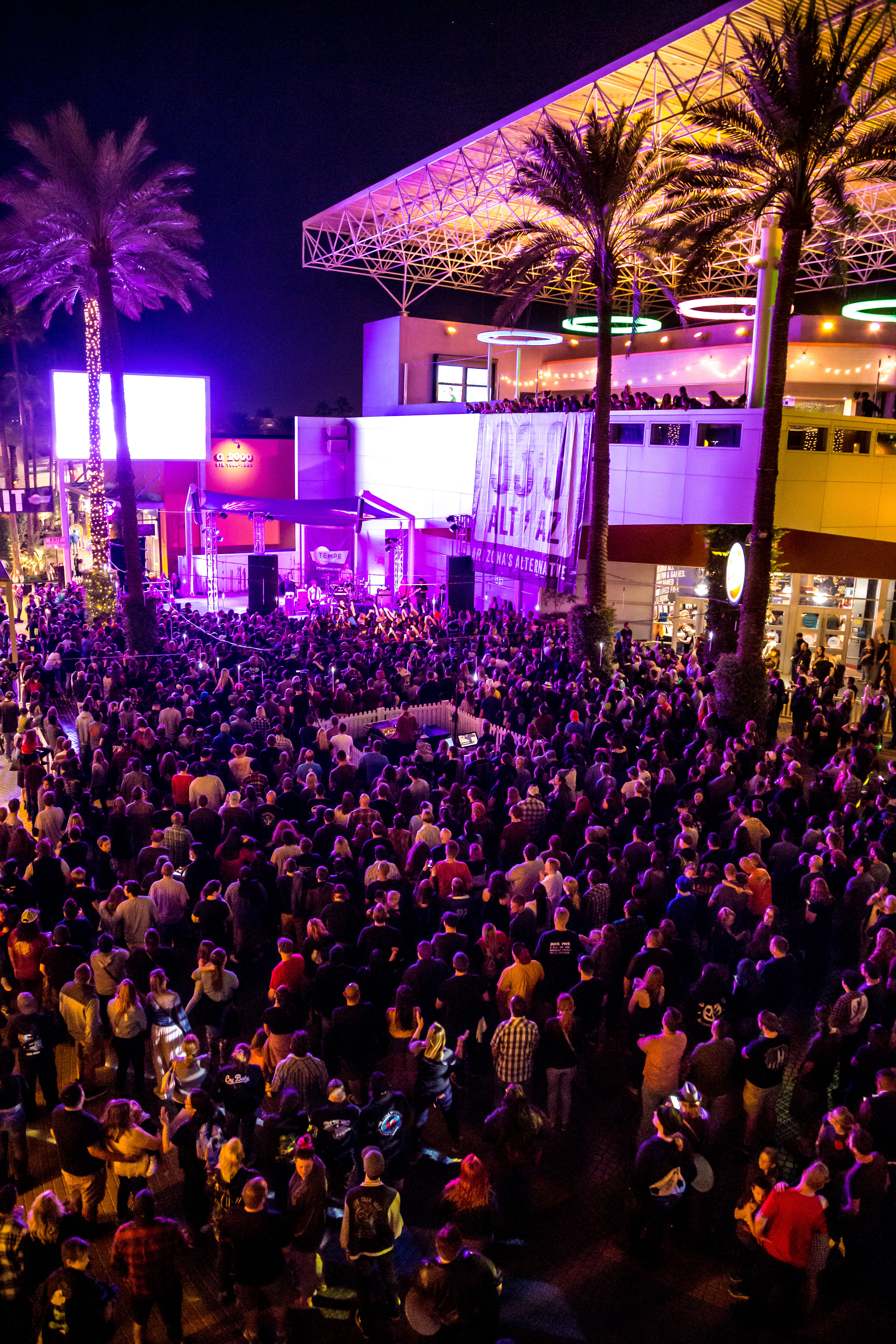 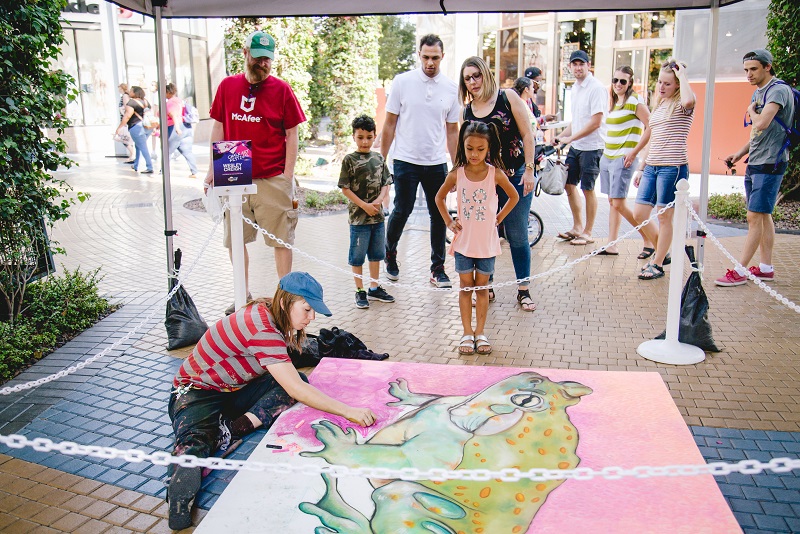 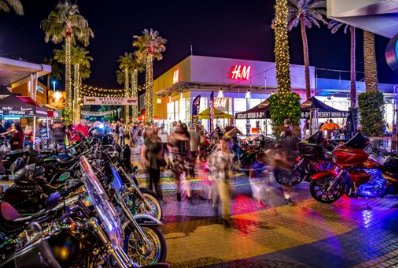 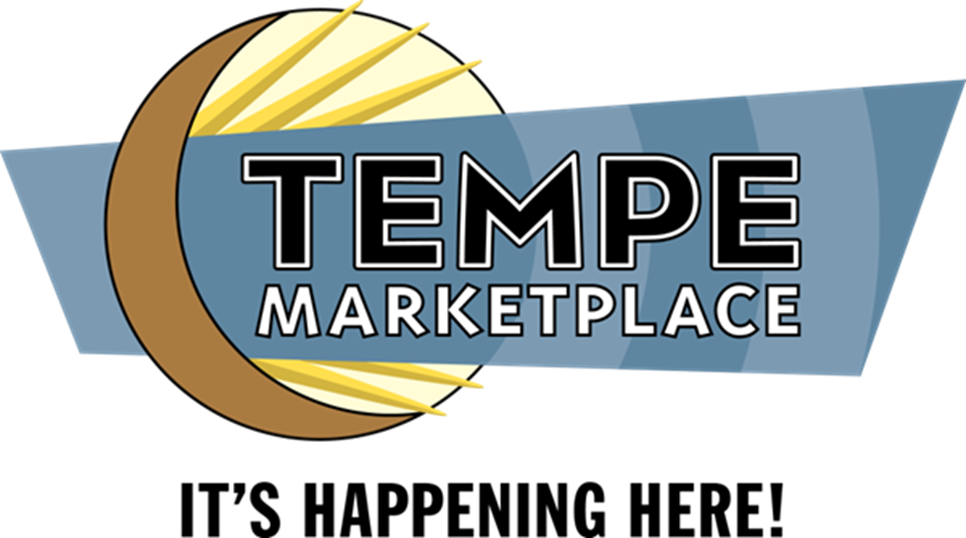 53,564 TOTAL ATTENDEES FOR MAJOR EVENTS
ART INSTALLATIONS
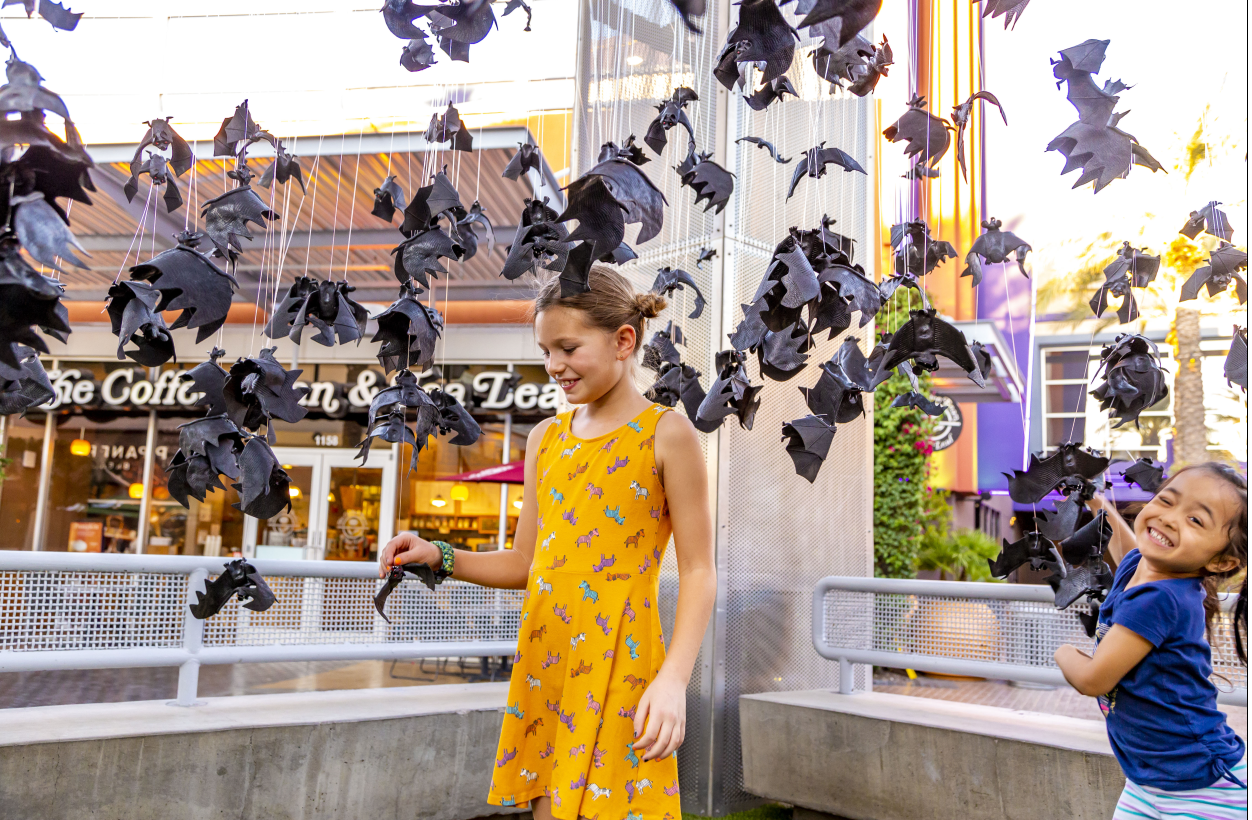 NEW ART INSTALLATIONS 
Up, Up & Away
Earth Day Globe
Street Art Mural
Umbrella Pop
Street Safari
Oh, Bats 
Candy Cane Lane
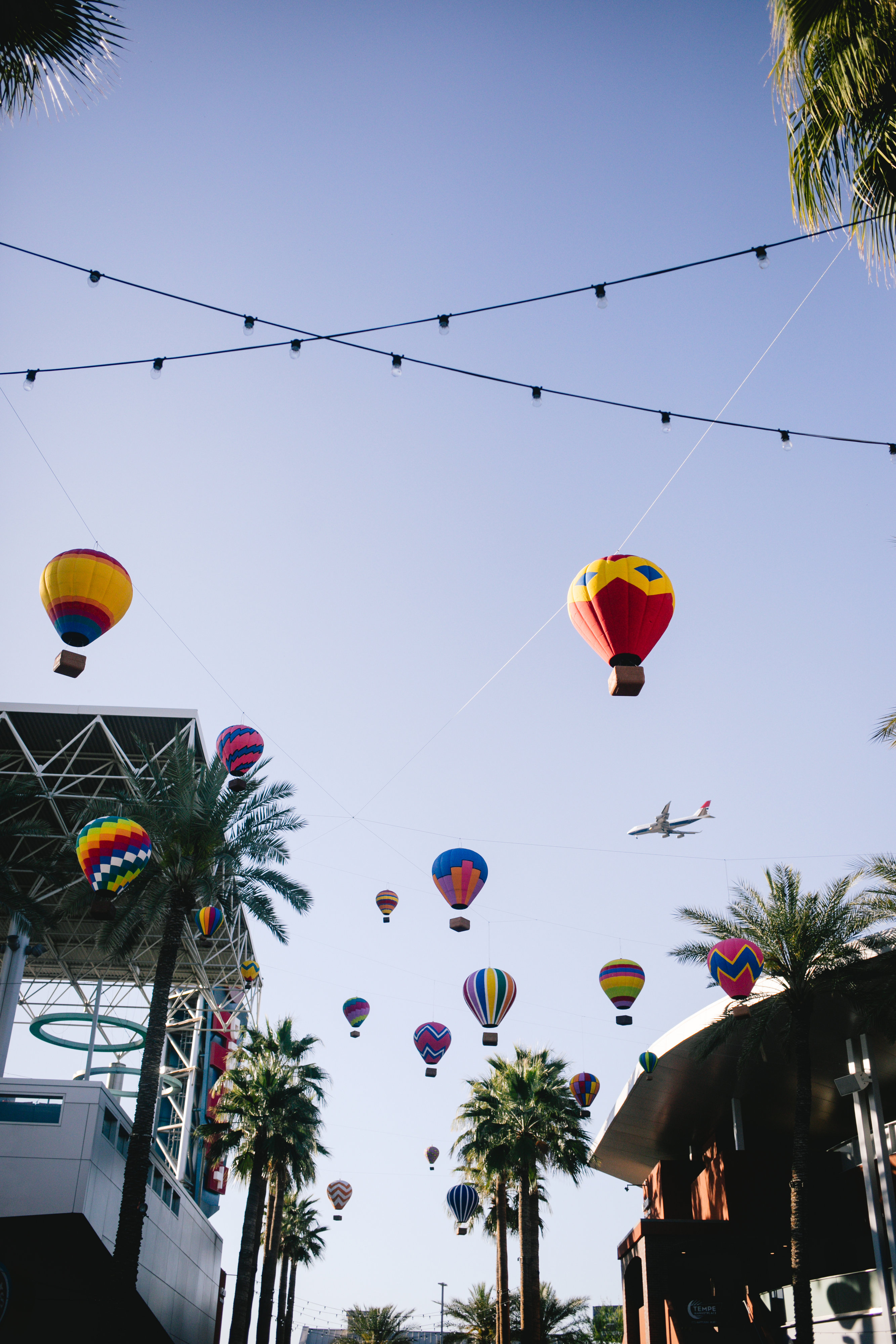 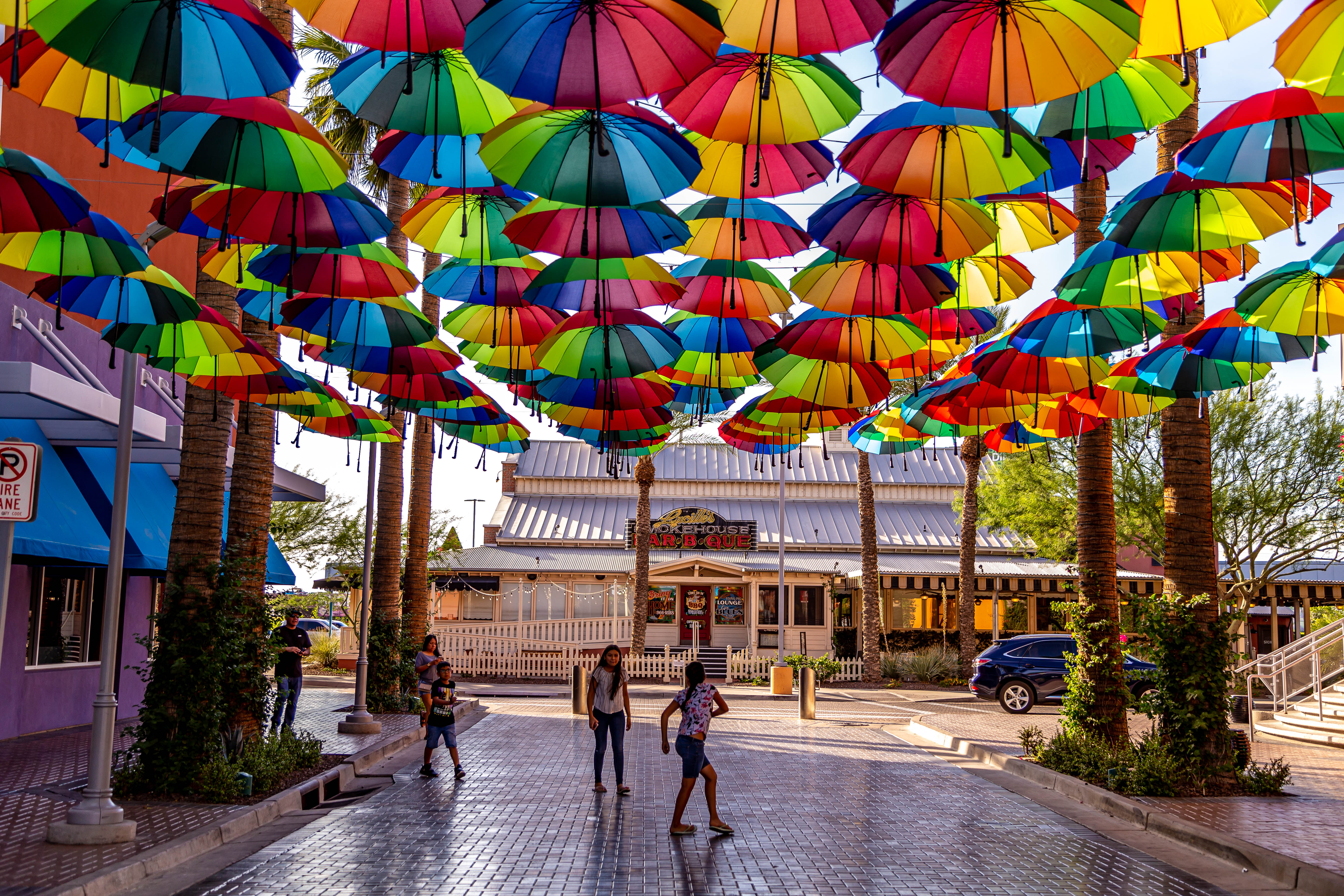 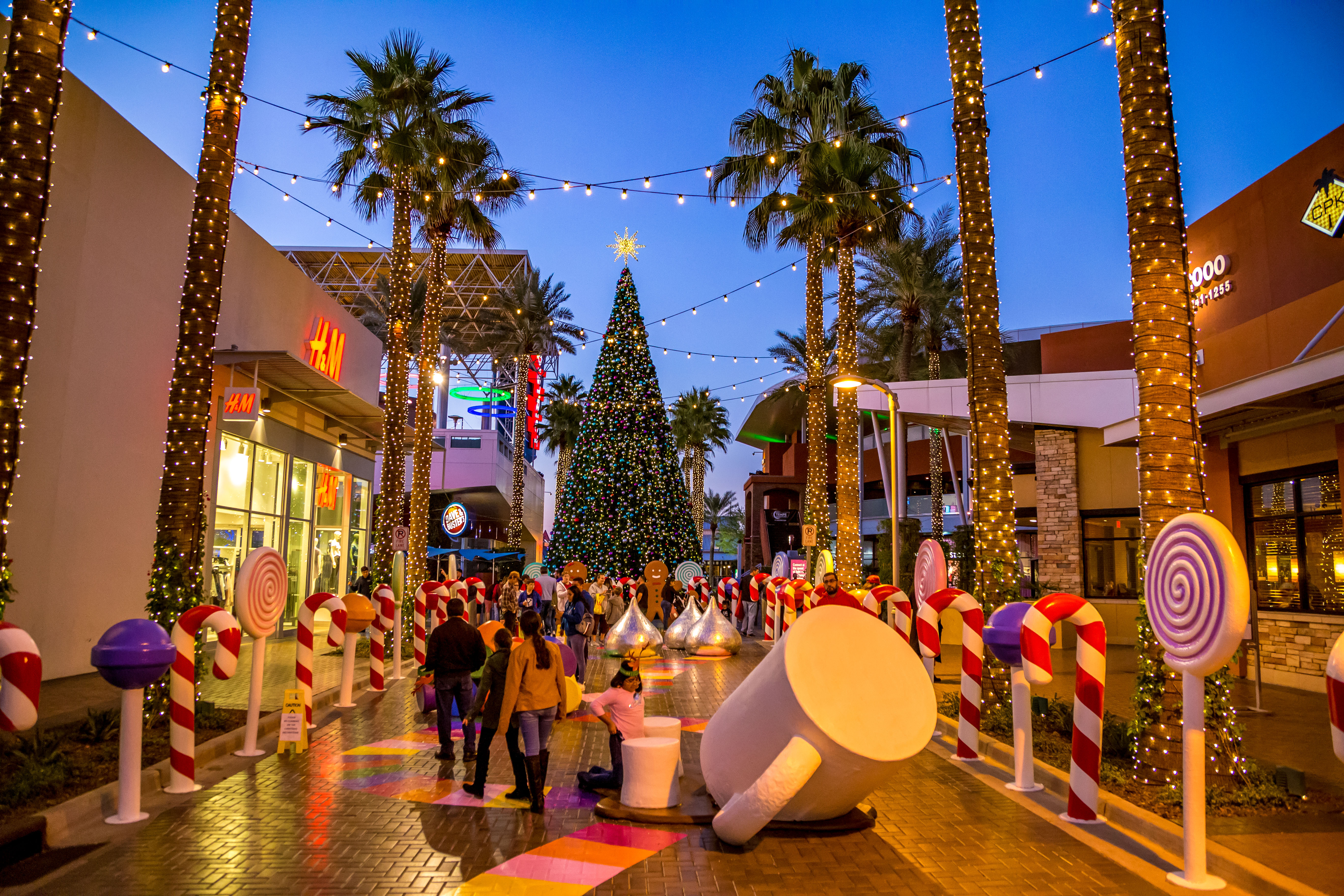 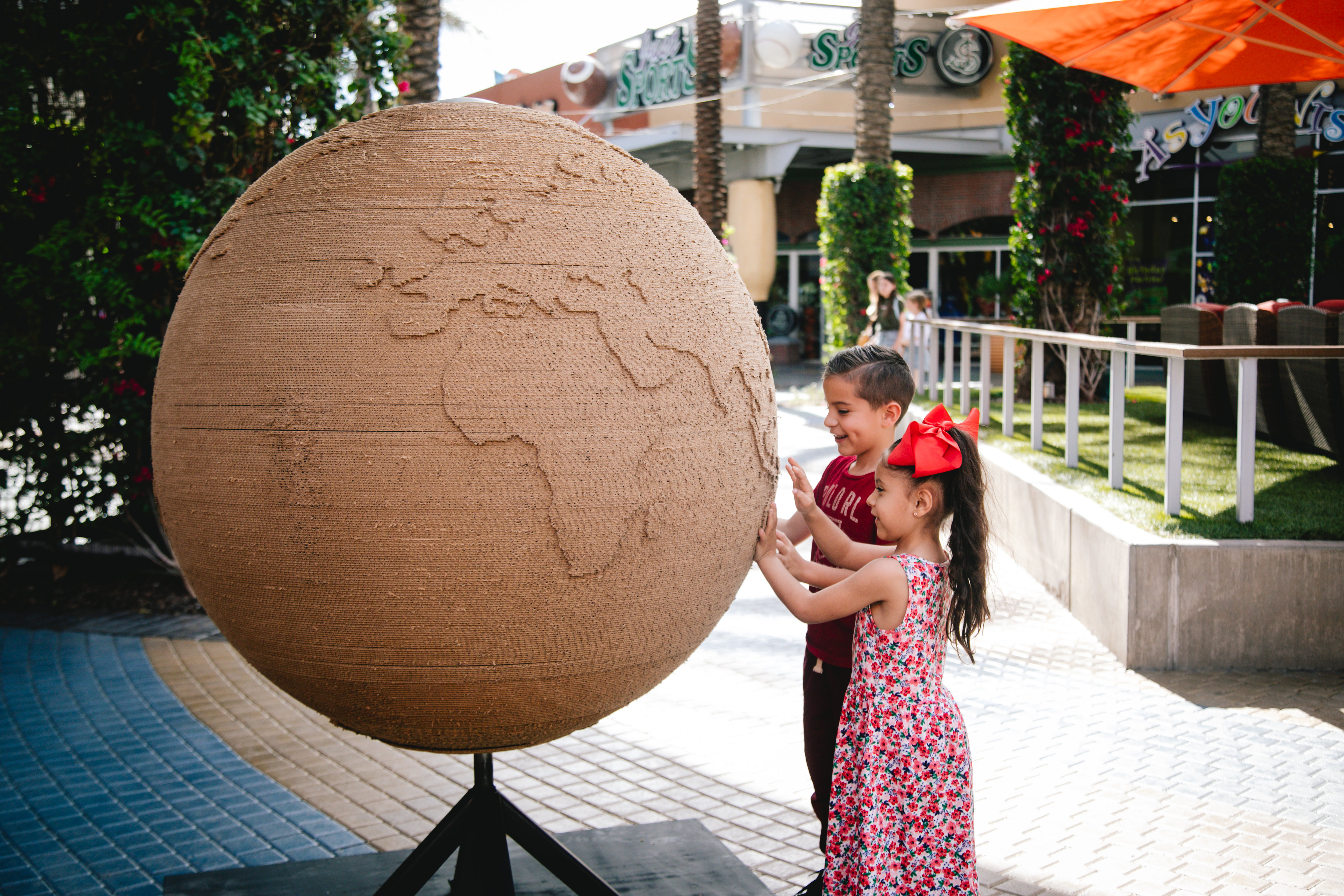 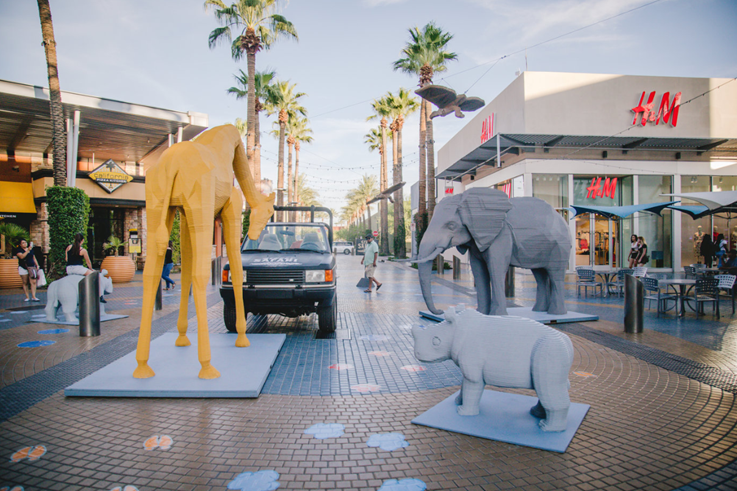 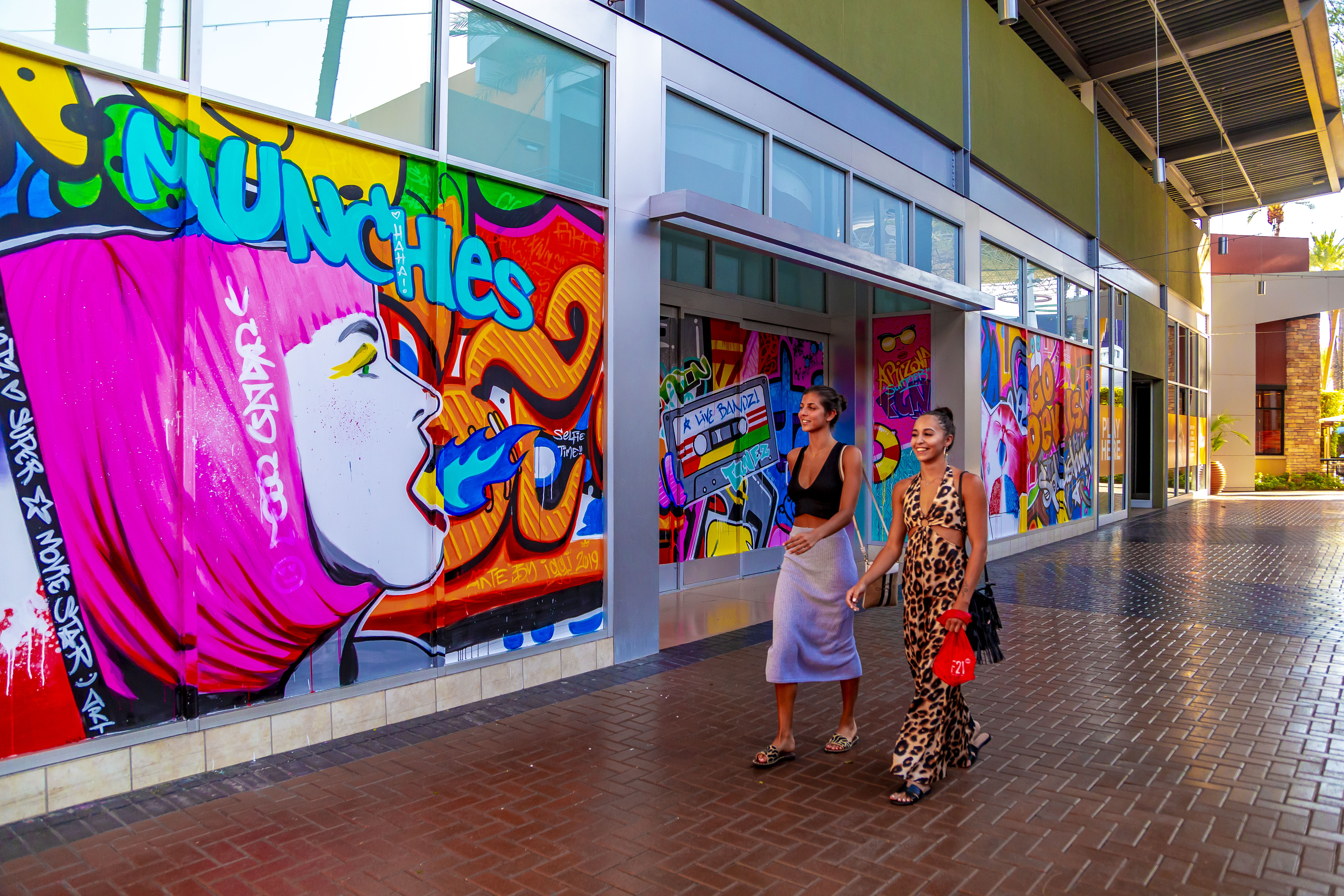 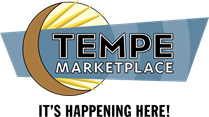 Holiday events
Holiday Tree Lighting + First Snowfall
Nightly Snowfall
Holiday Skating
Candy Cane Lane 
Salvation Army Angel Tree
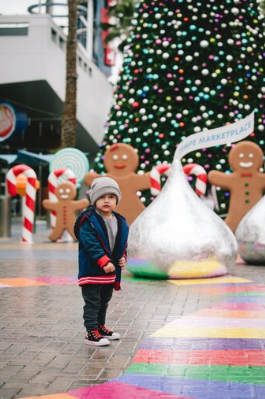 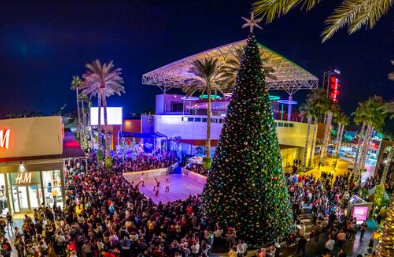 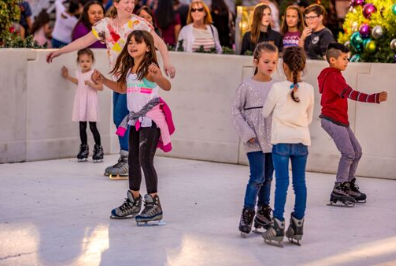 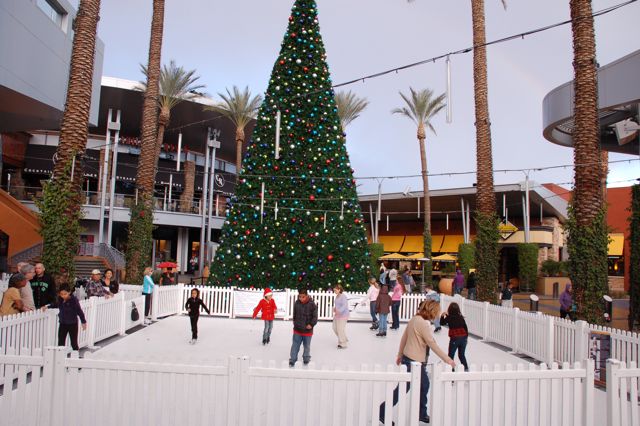 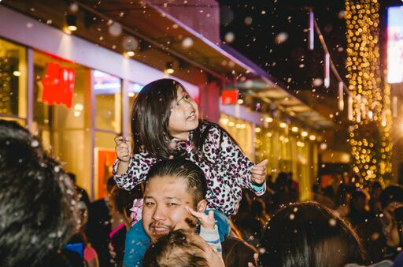 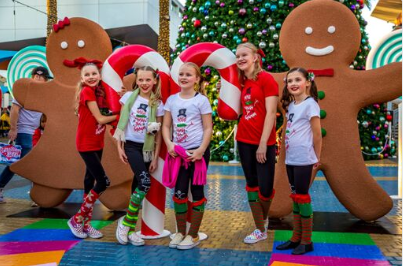 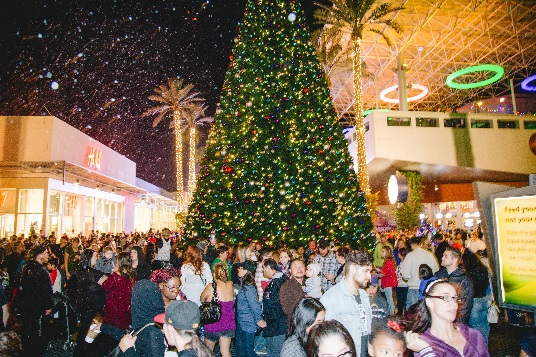 Digital marketing
DIGITAL ADS 
Display – 2,012,199 YTD impressions 
Social – 700,106 YTD impressions

WEBSITE TRAFFIC
94,980+ hits per month 

SOCIAL MEDIA
Facebook
Monthly average impressions: 684,085+
49,854+ likes
Instagram
Monthly average impressions: 306,534+ 
14,550+ followers

EMAIL BLASTS
Database: 28,576 recipients
11% average open rate
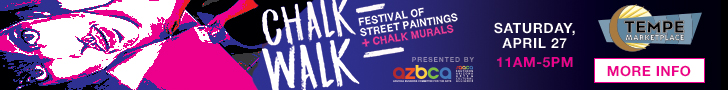 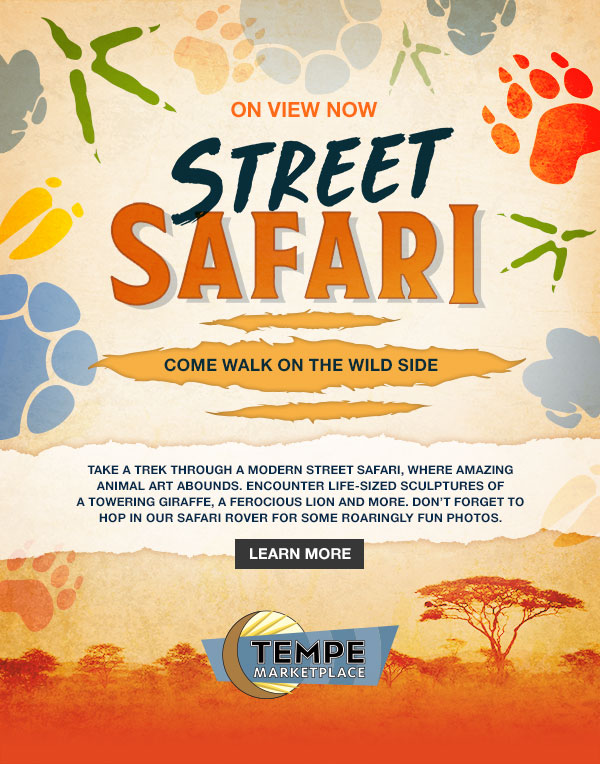 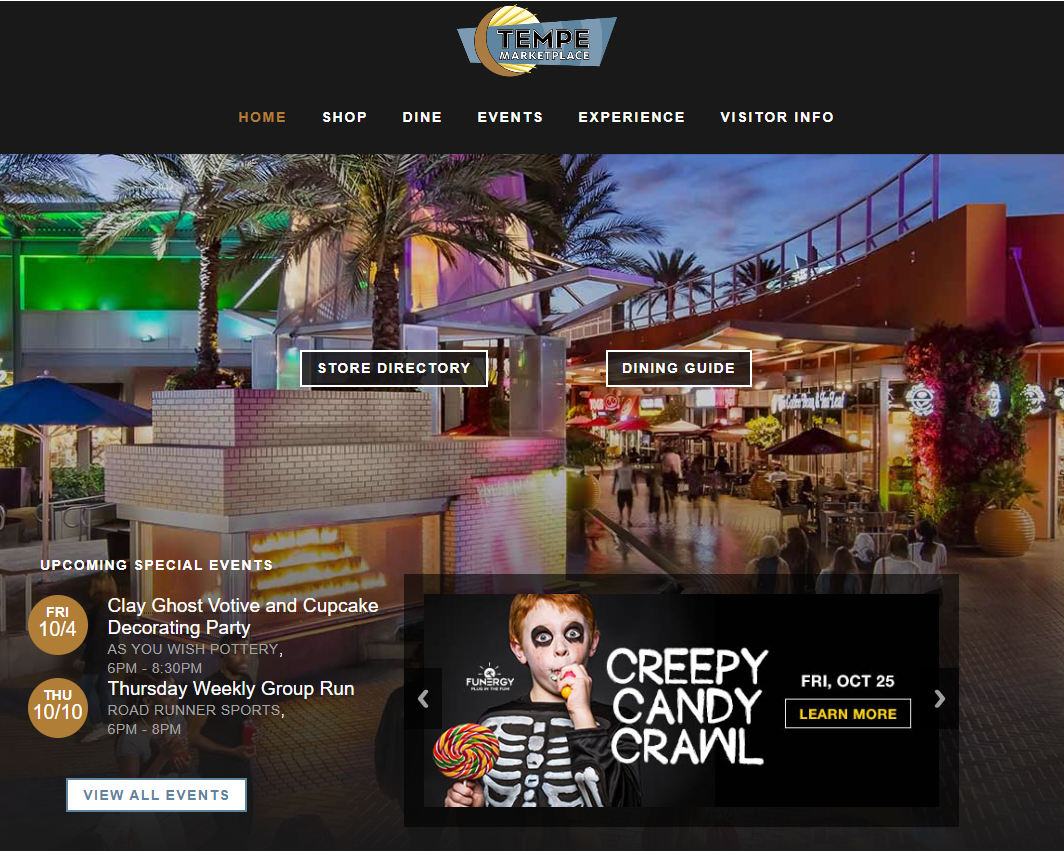 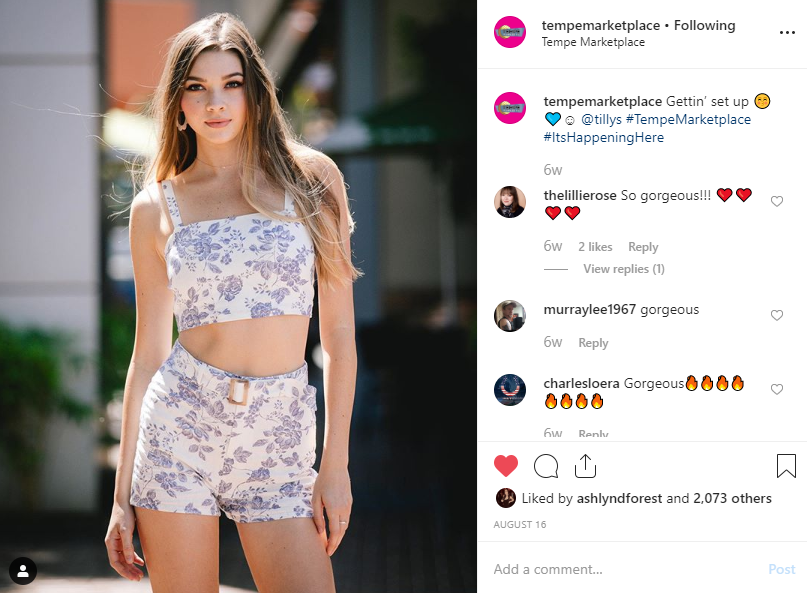 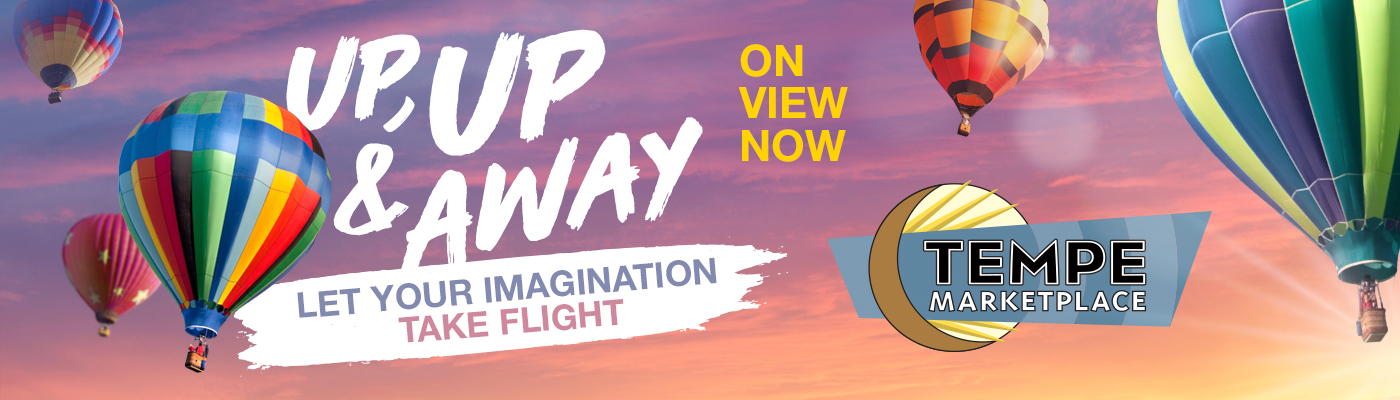 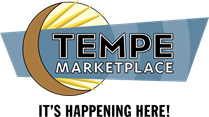 WEBSITE
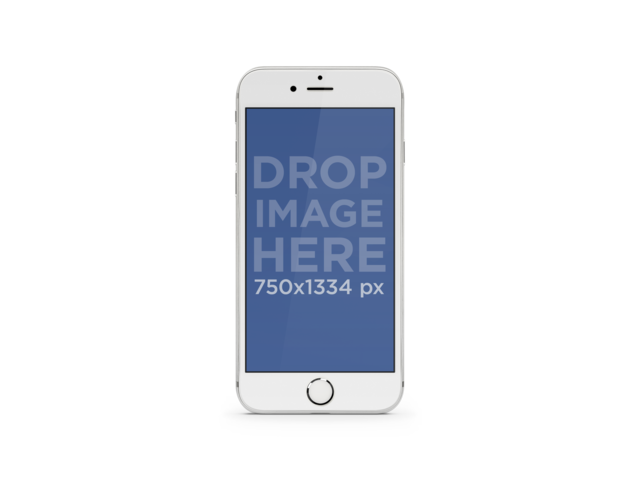 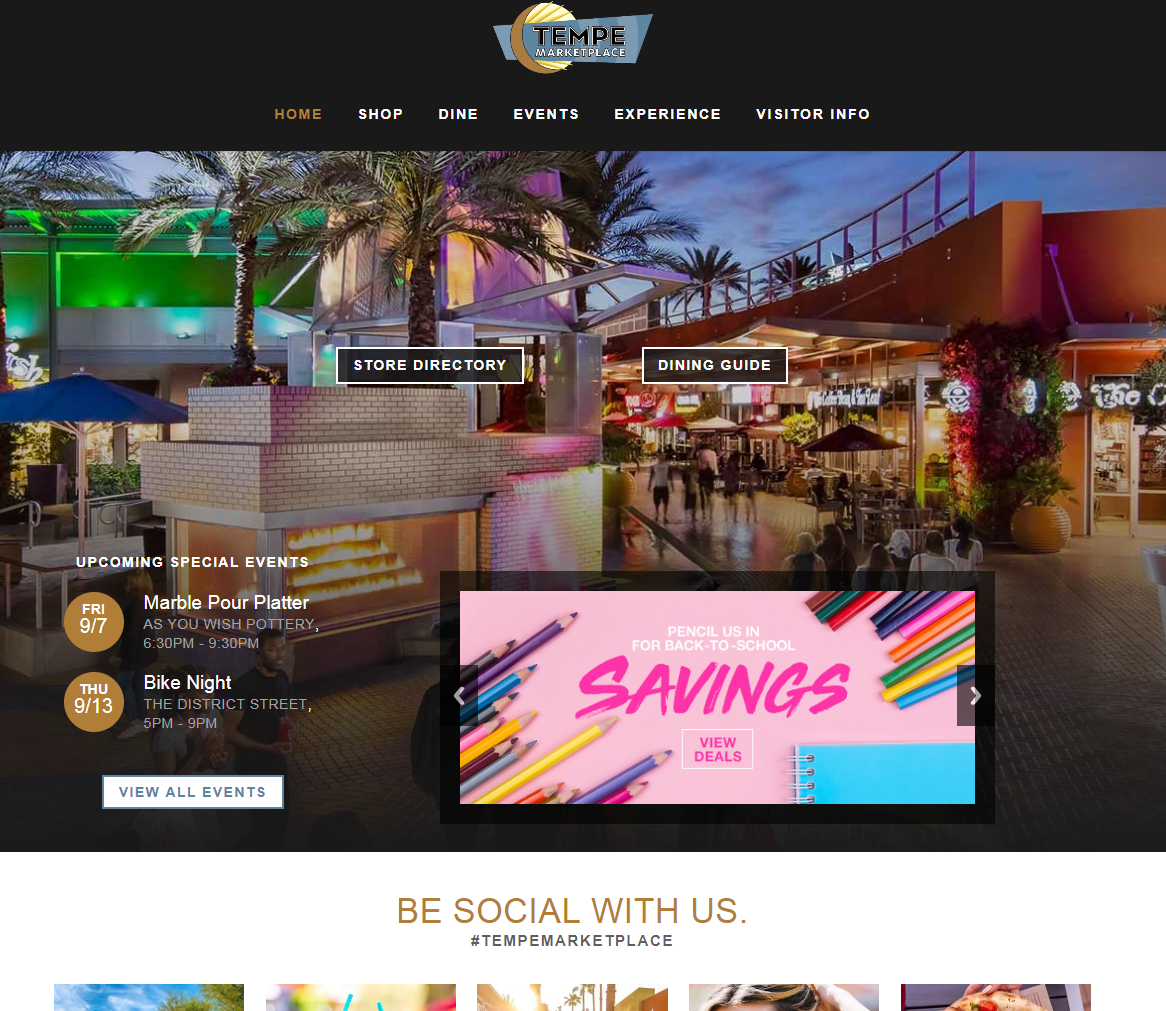 Sales + Promotions
Happy Hour + Specials 
Jobs
Events
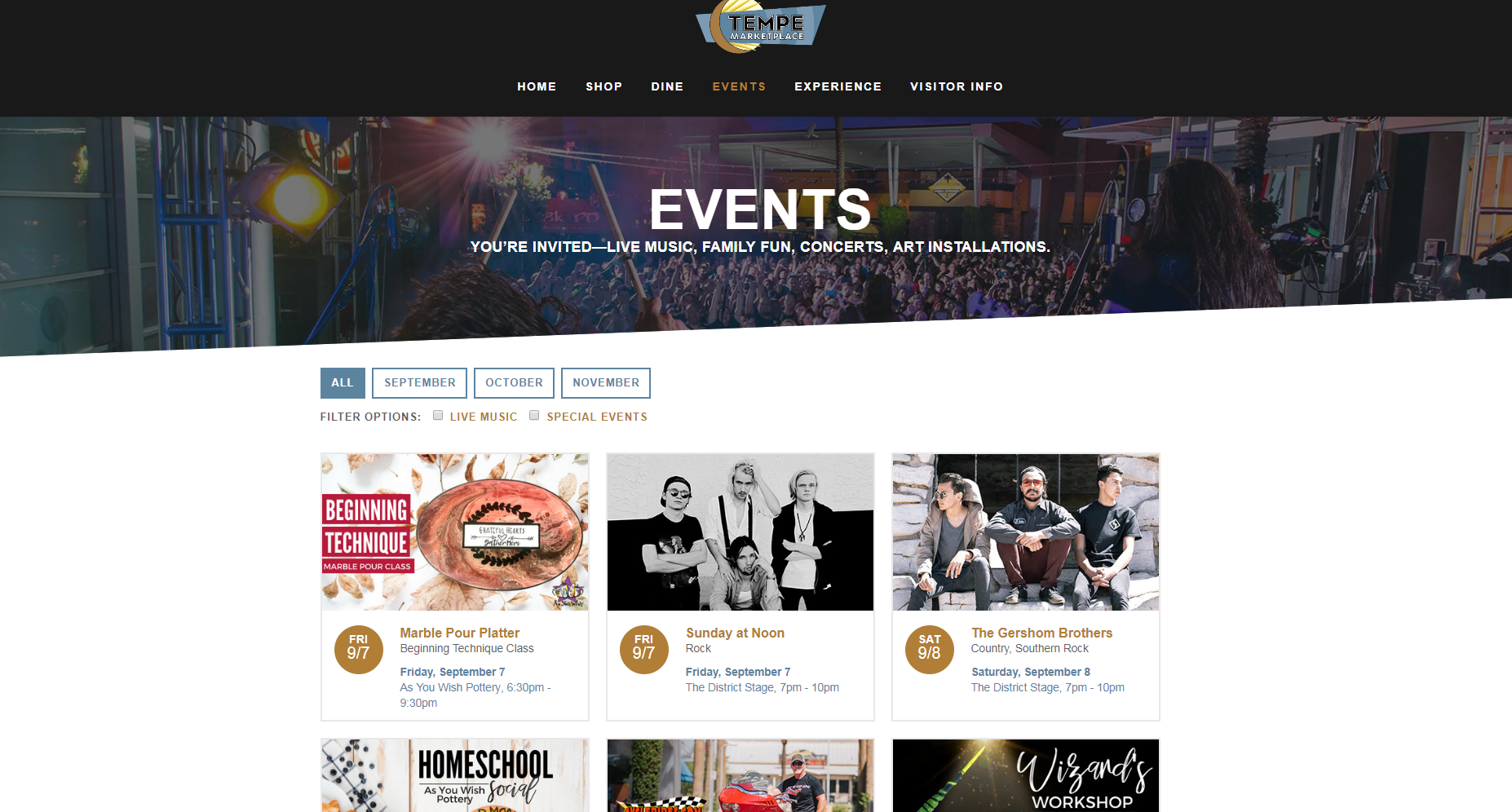 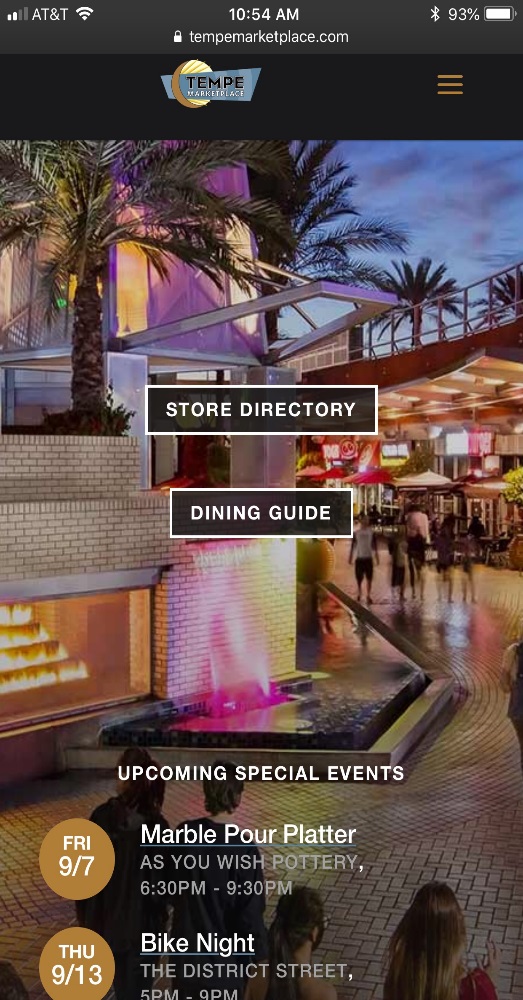 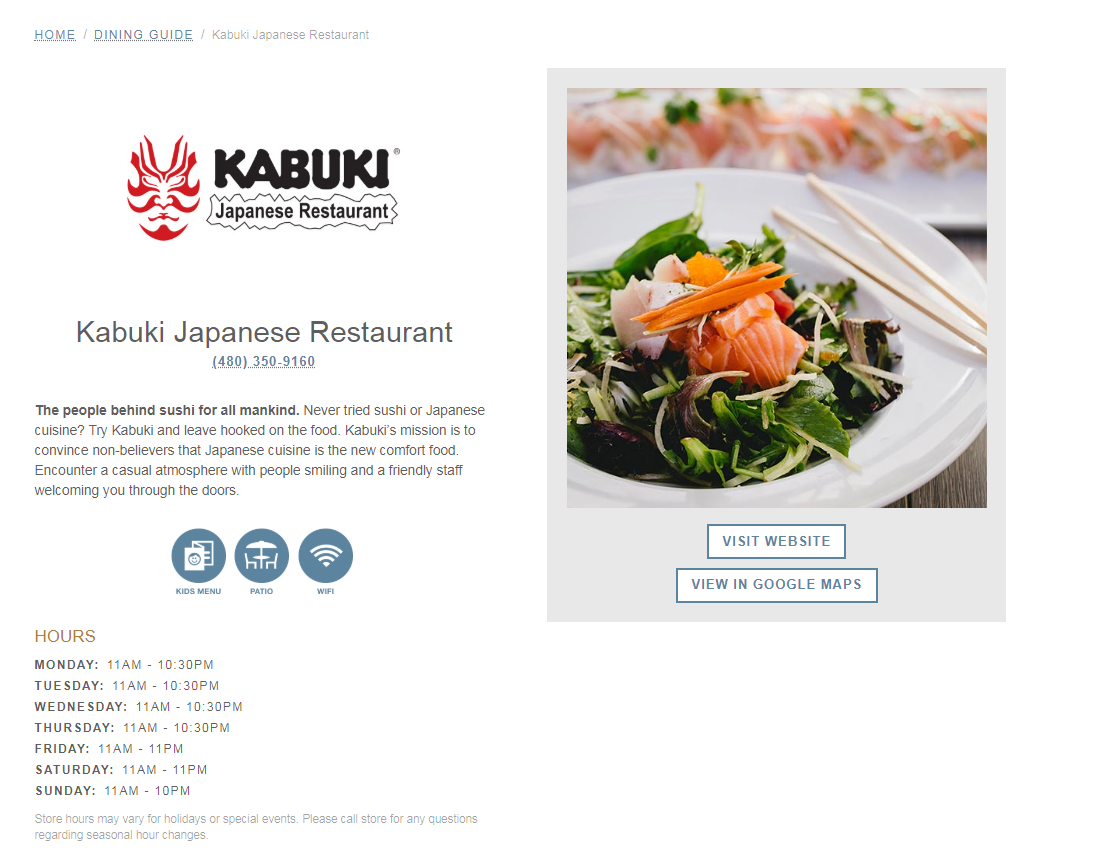 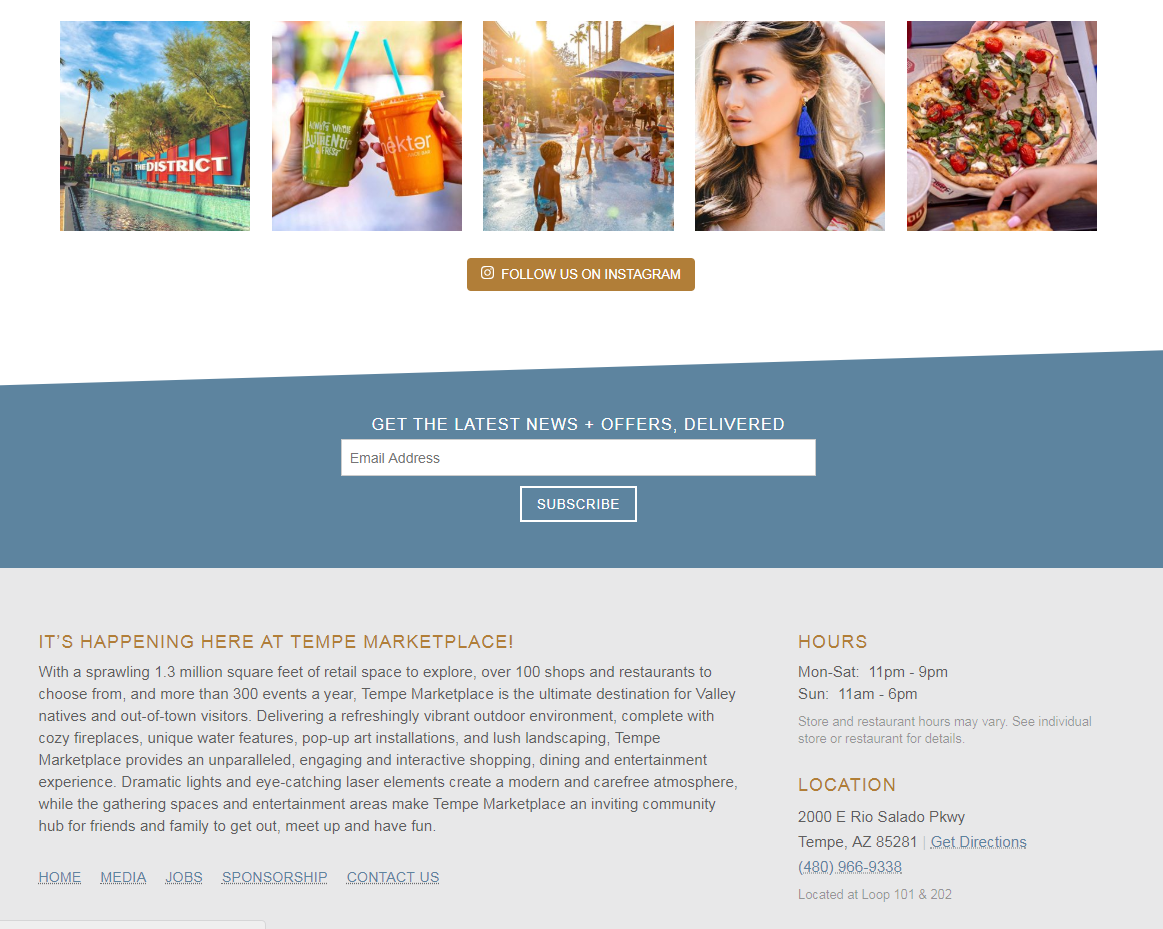 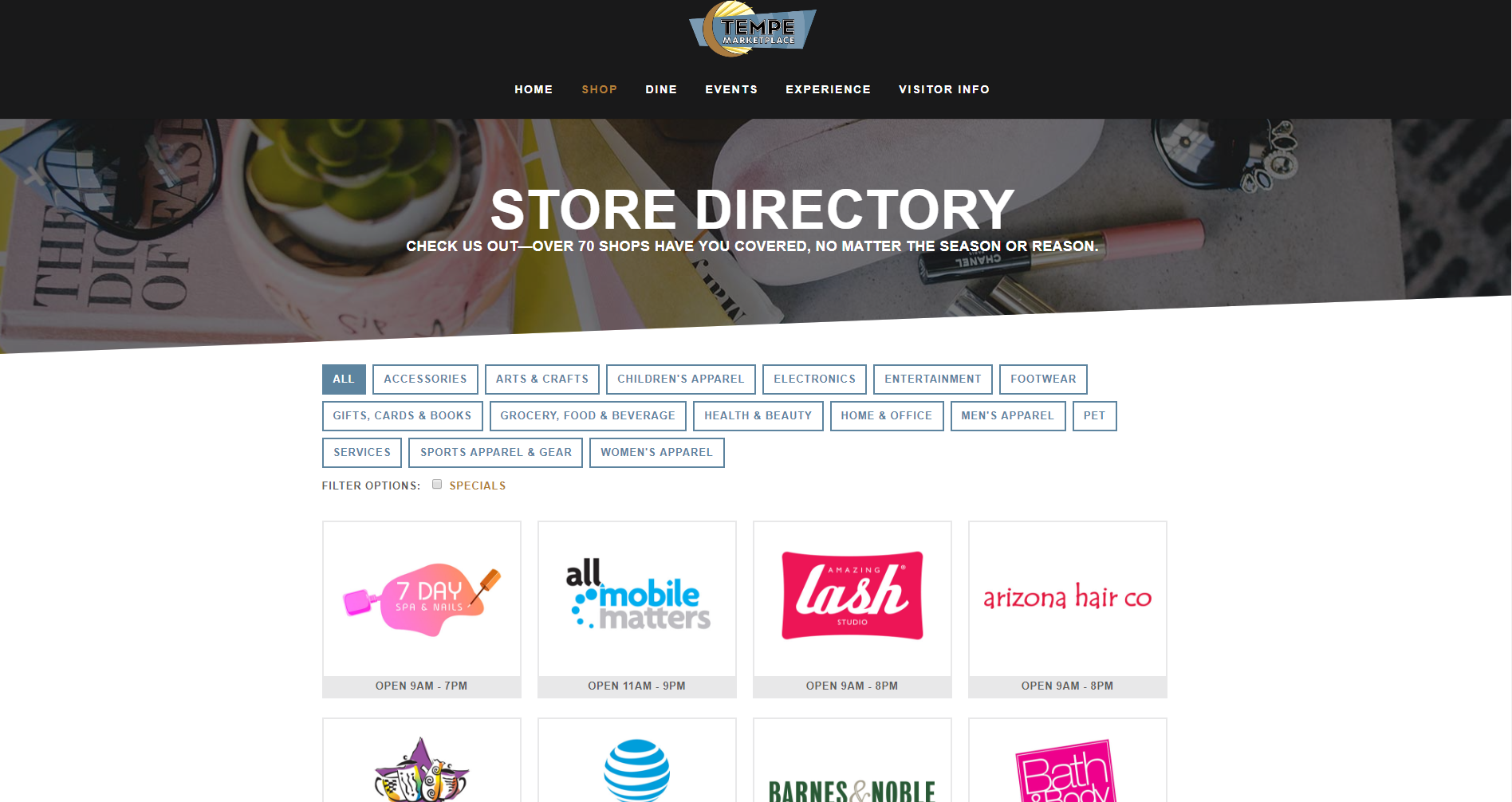 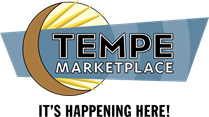 Social media
INSTAGRAM
3,148,804 YTD impressions
5,825 YTD increase in followers
FACEBOOK
6,916,184 YTD impressions
3,768 YTD increase in followers
TWITTER
140,221 YTD impressions
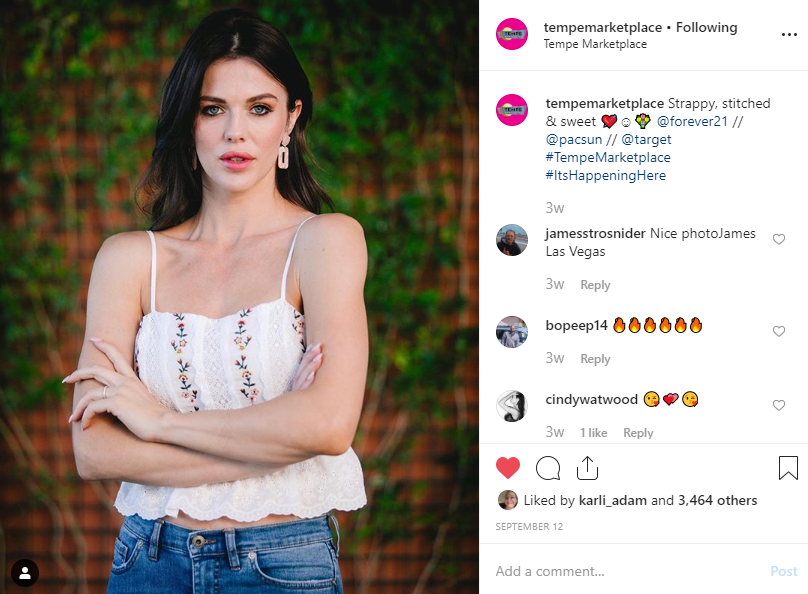 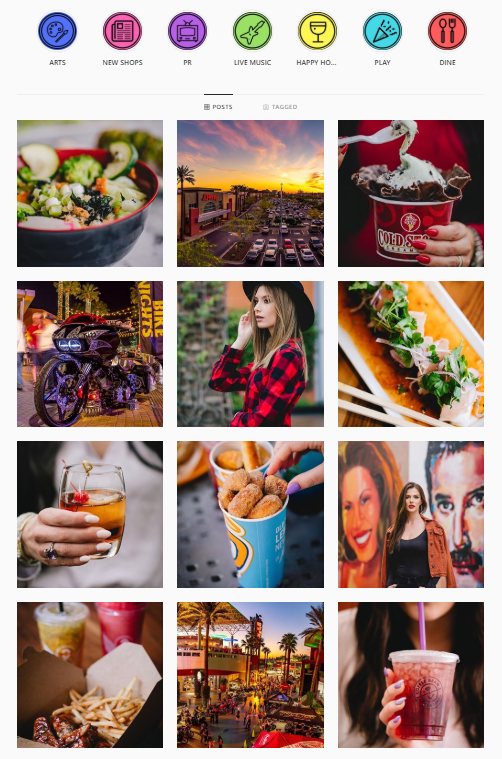 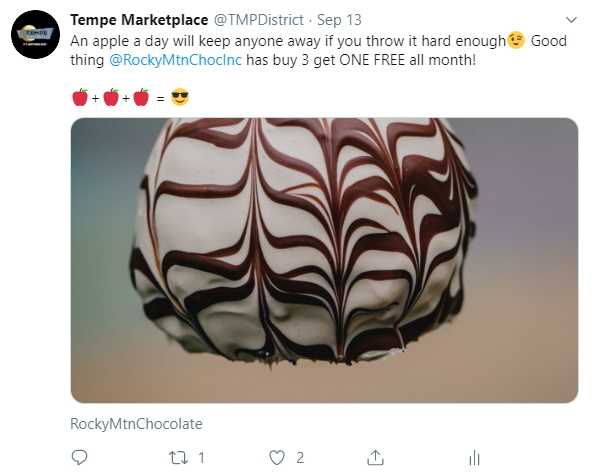 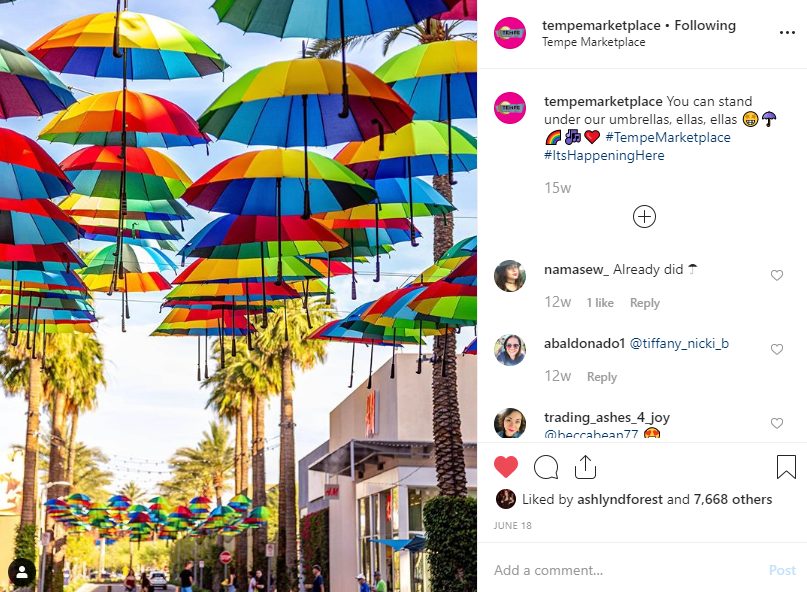 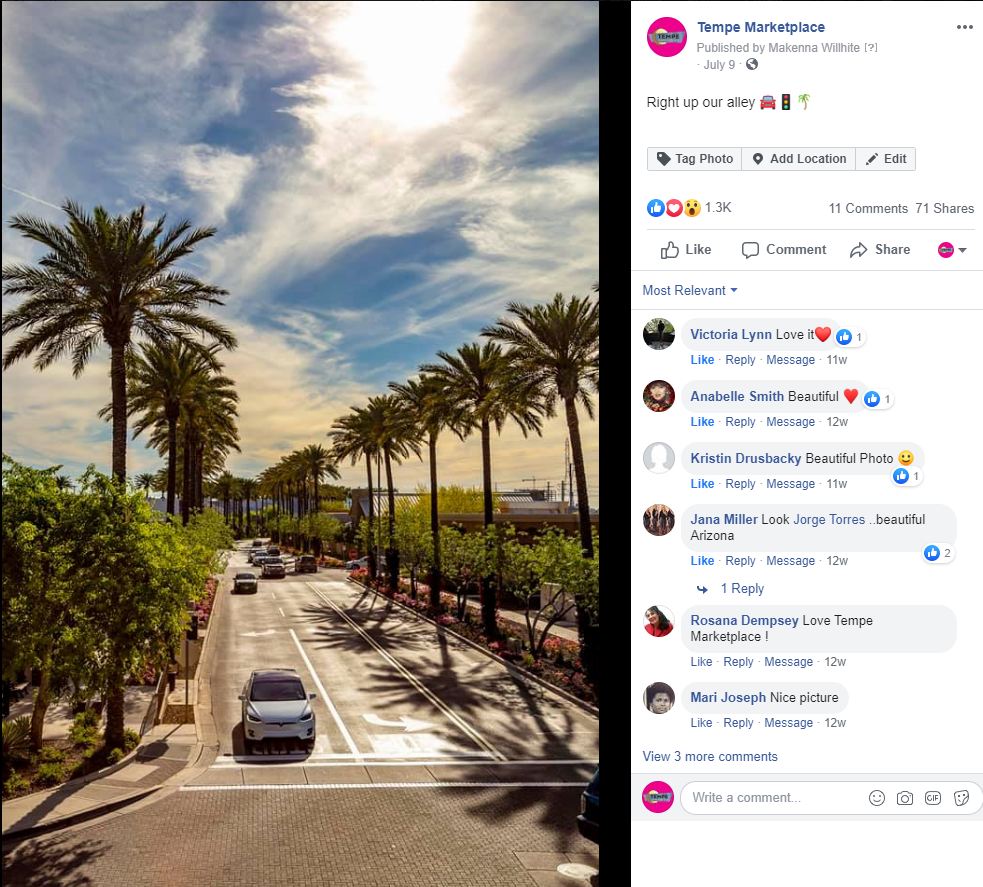 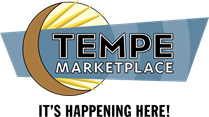 SOCIAL MEDIA INFLUENCERS
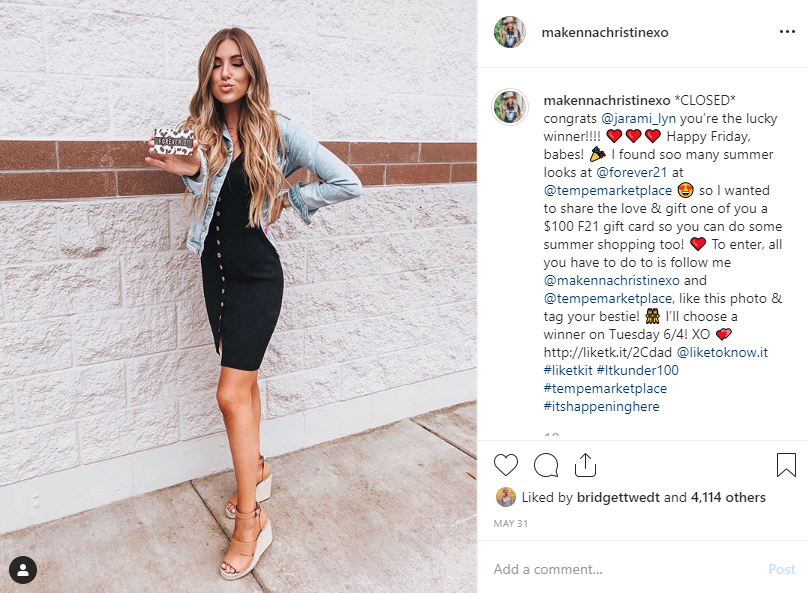 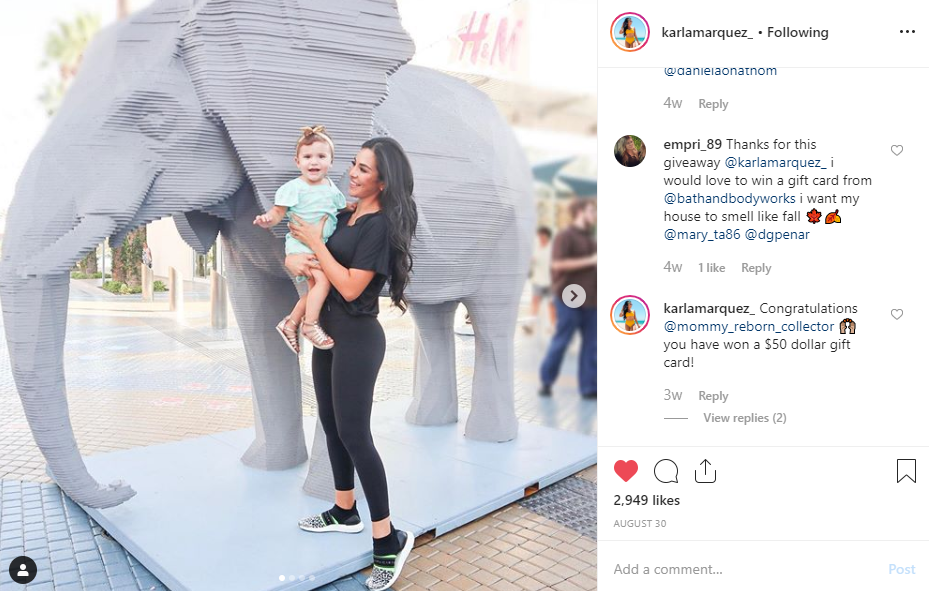 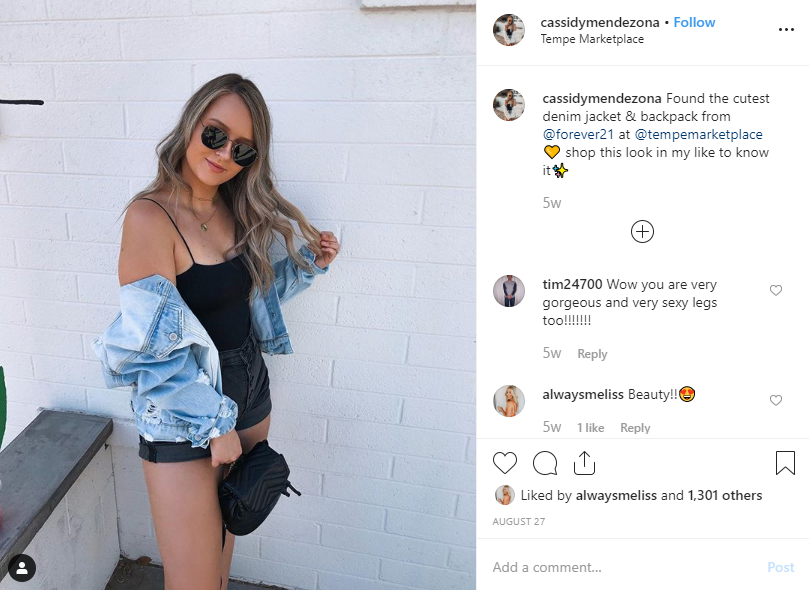 Food Bloggers
@tastyaz
@azfoodie

Fashion/Lifestyle Bloggers
@karlamarquez_
@makennachristinexo
@nicolecarlsonxo
@wink_and_a_twirl
 @linds.catherineblog
@cassidymendezona

YTD Total Impressions: 2,212,036
Total Combined Following: 498,400 followers
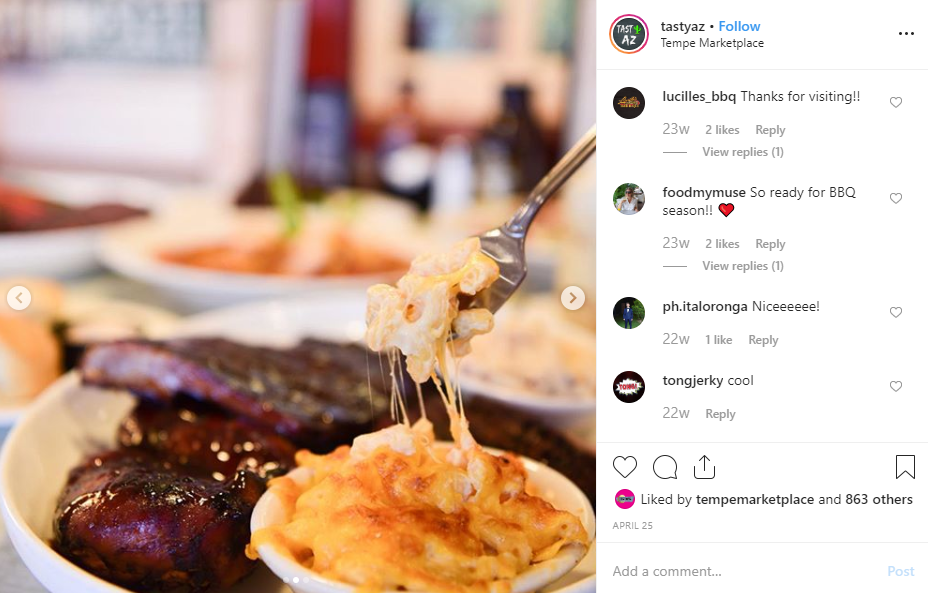 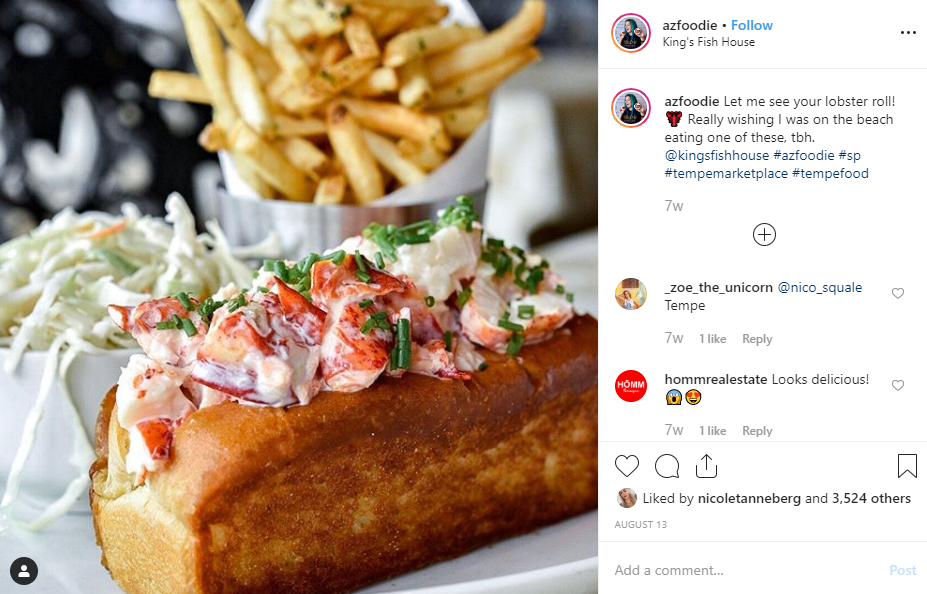 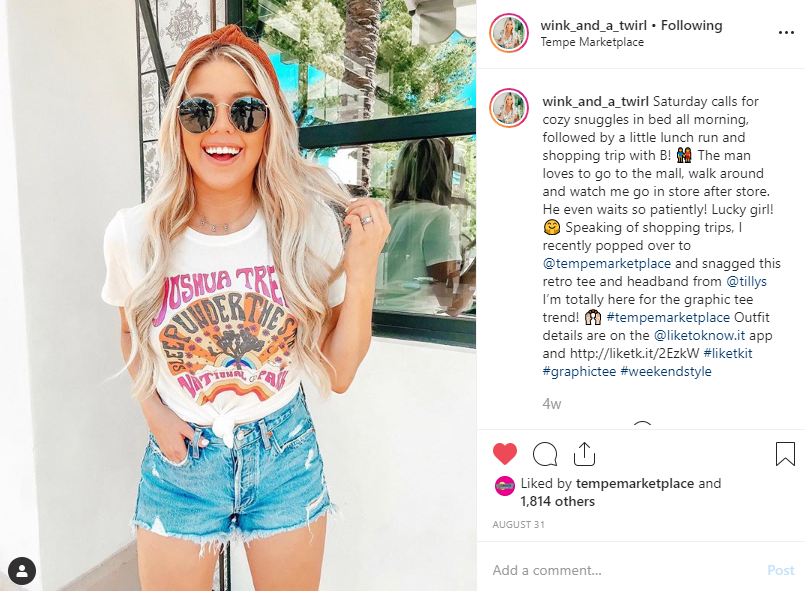 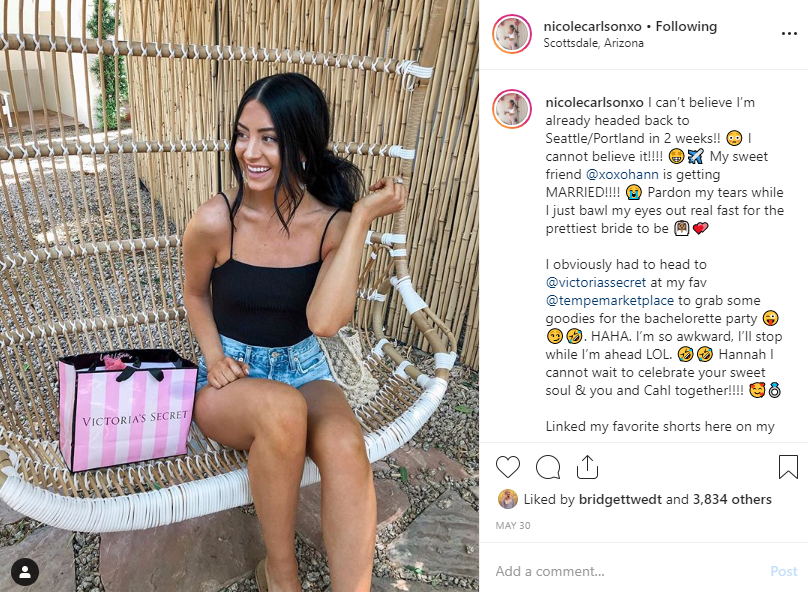 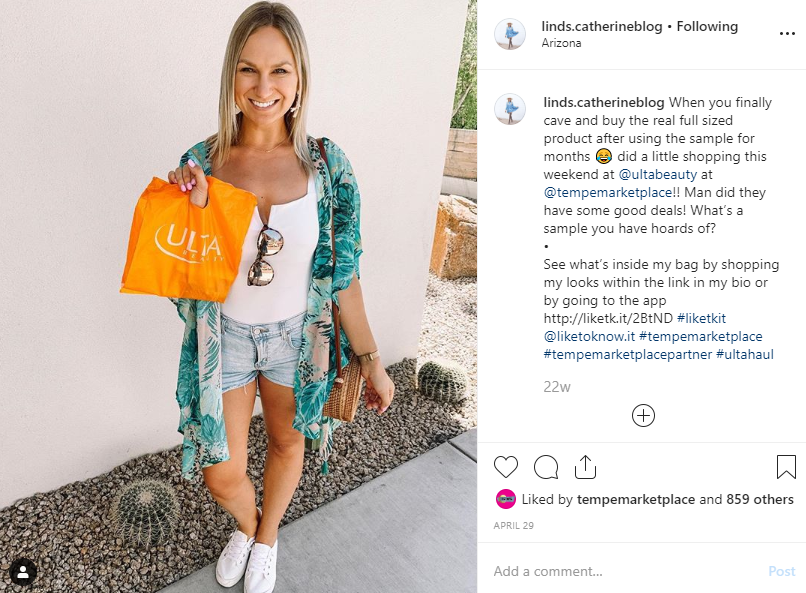 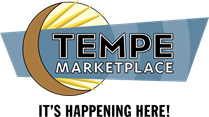 Quarterly photoshoots
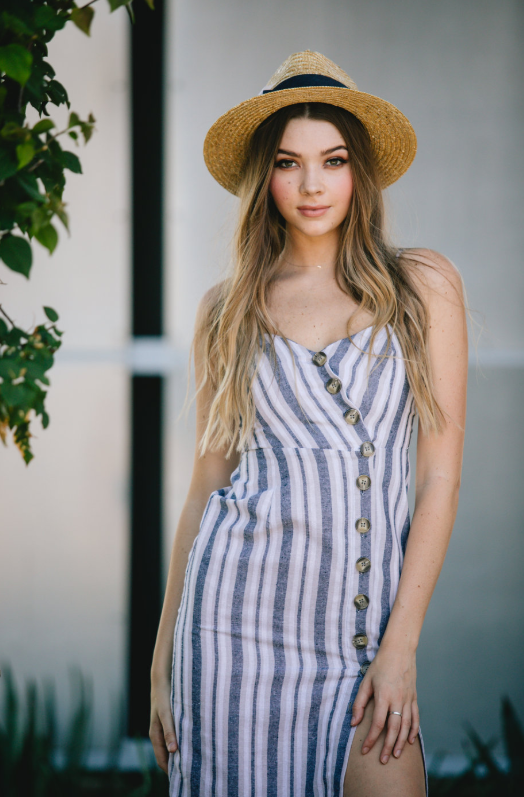 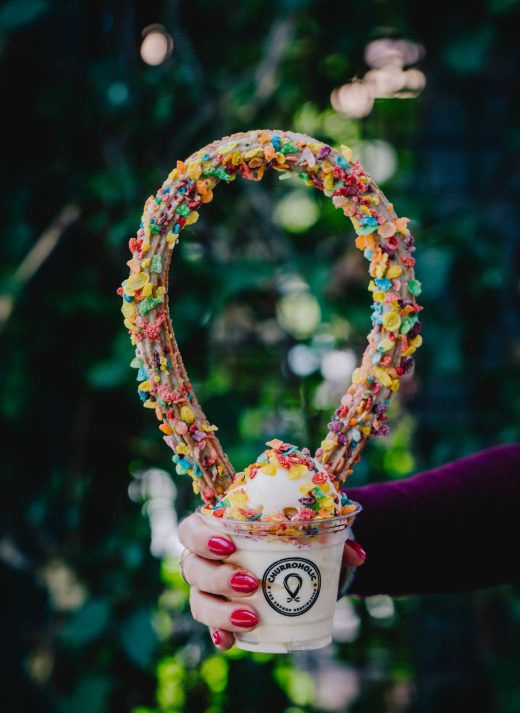 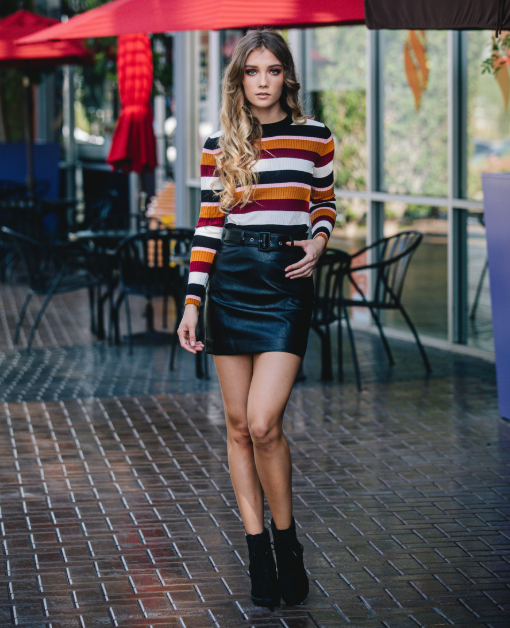 Highlighting tenants and showcasing center features 
Used for social media and advertising
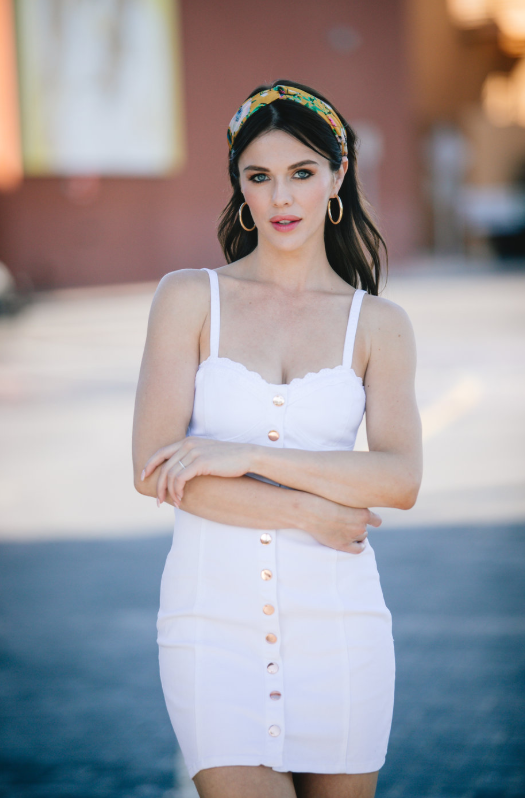 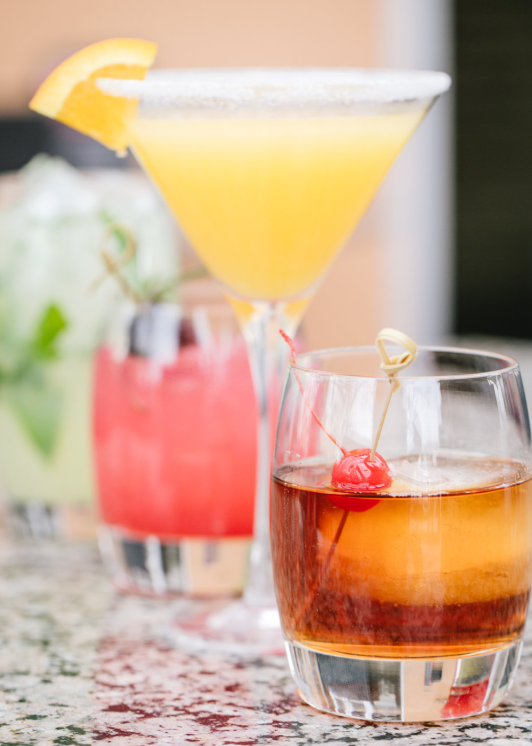 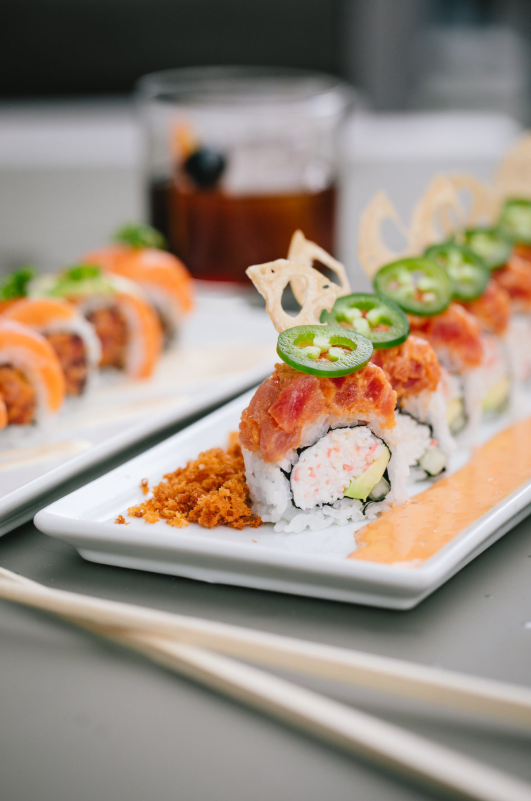 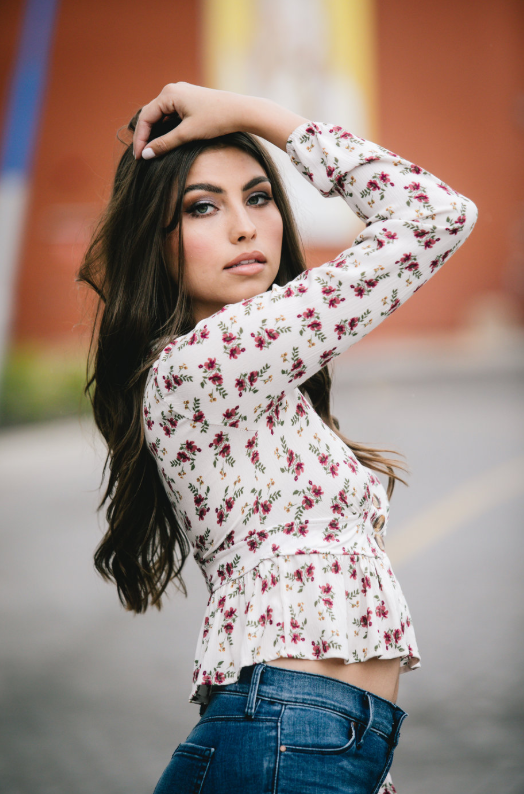 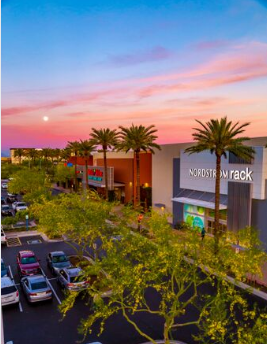 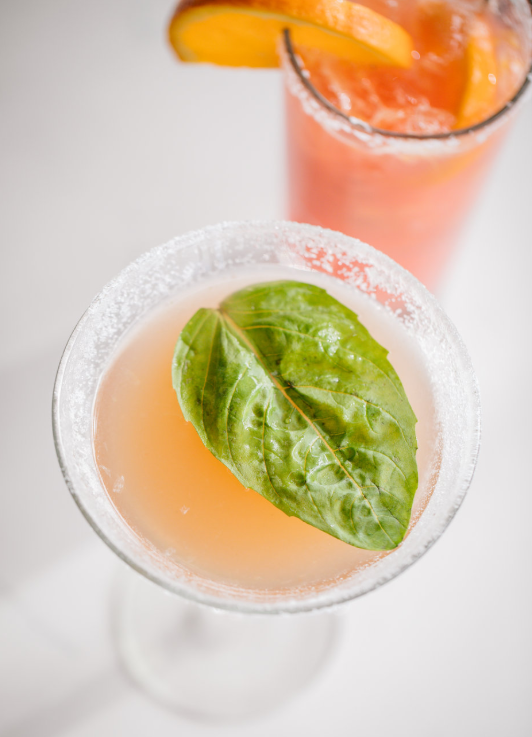 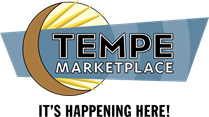 Marketing partnerships
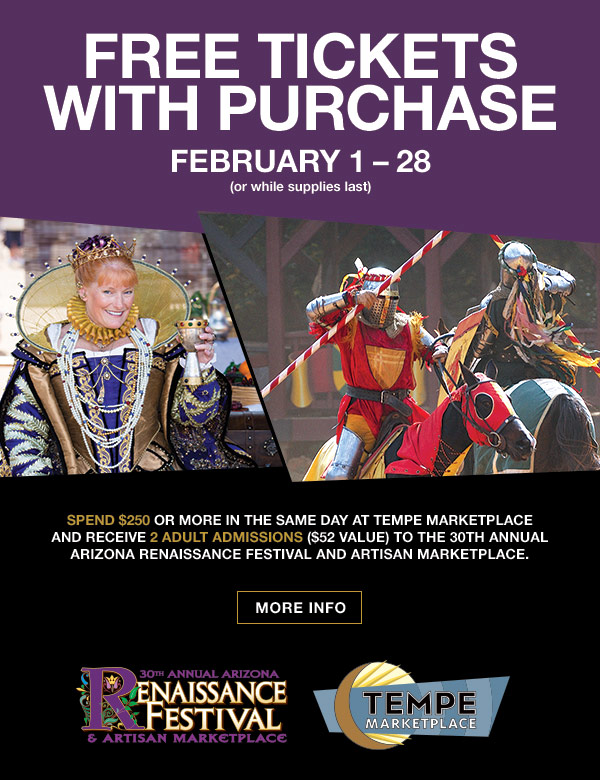 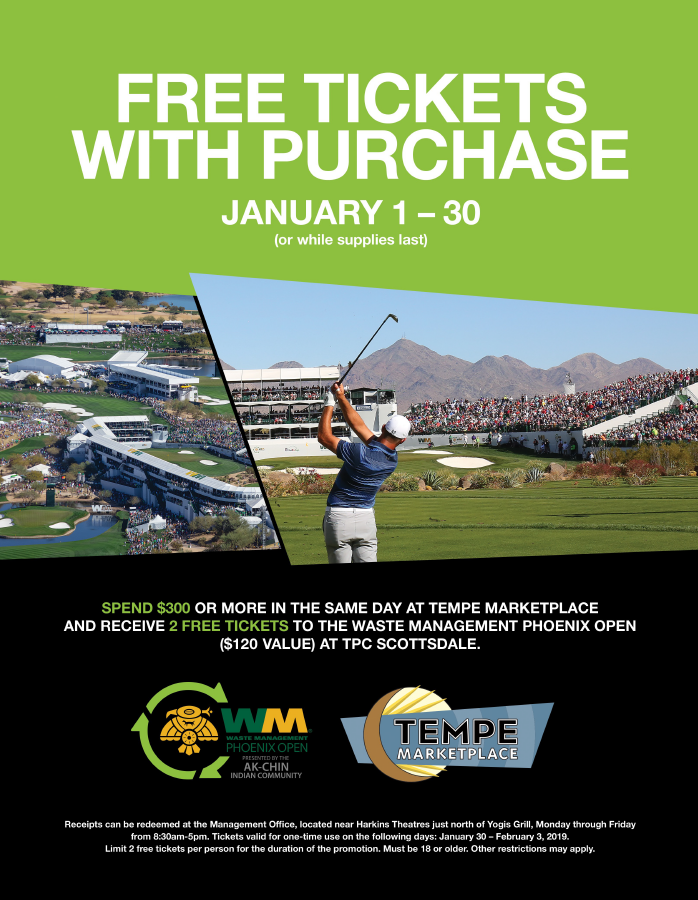 GIFT-WITH-PURCHASE
484 redemptions YTD
$164,077 in trackable sales YTD
Partnerships include:  WM Phoenix Open, Renaissance Festival, Oakland A’s, Phoenix Zoo, Butterfly Wonderland, The Arizona Ballet Co. and others
ENTER-TO-WIN
10,403 total entries YTD
Partners include: Live Nation, ASU Gammage,  University of Phoenix Stadium and others
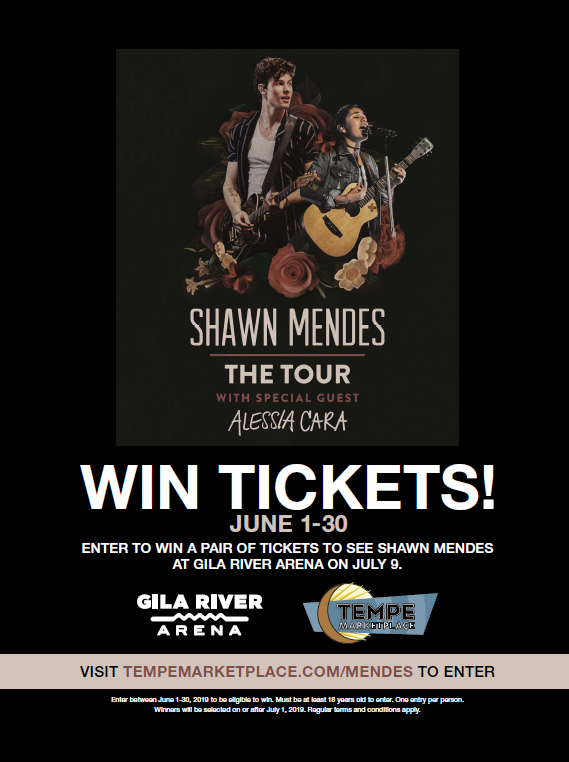 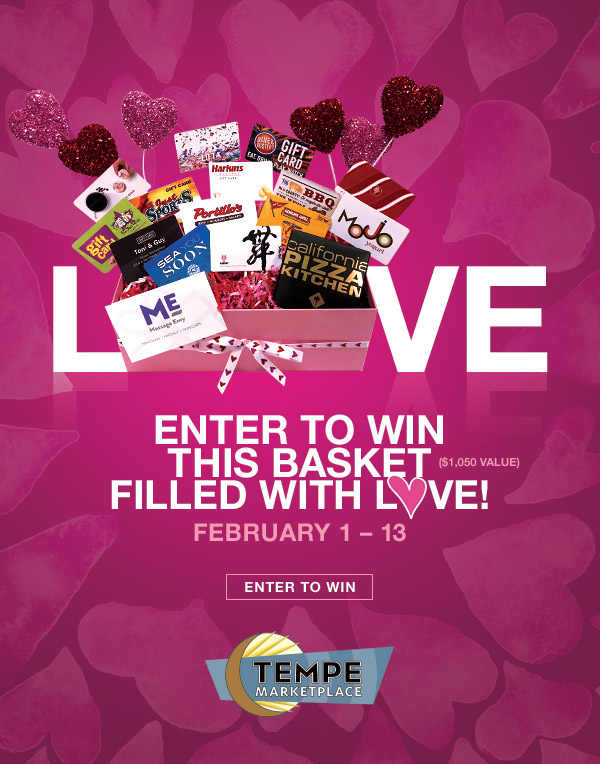 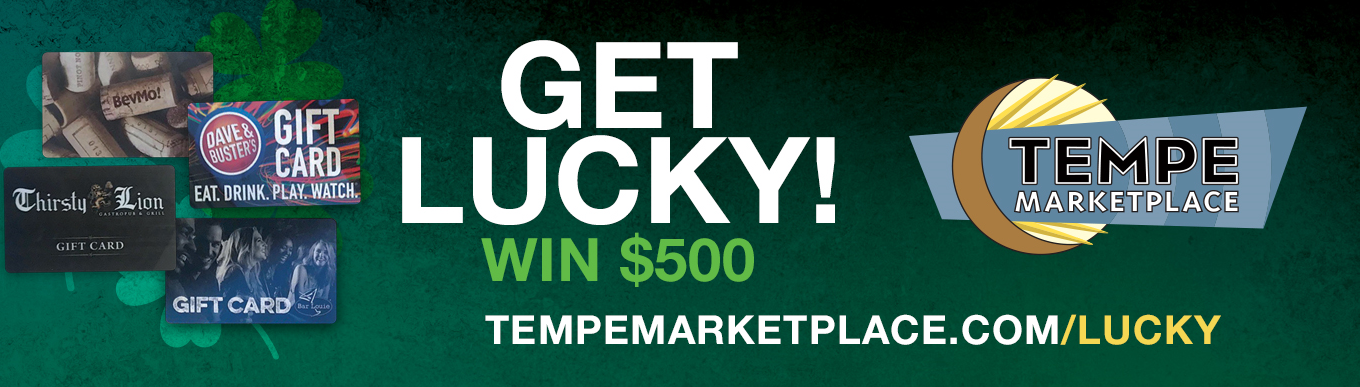 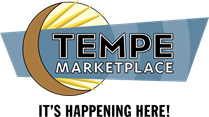 FREE 2019 opportunities
ASU Discounts
Lunch VIP Card
Valentine’s Day Basket
Spring Training Show Your Stub Savings
St. Patrick’s Day Basket
Seasonal Specials
Mother’s Day
Father’s Day
Back-to-School
Holiday
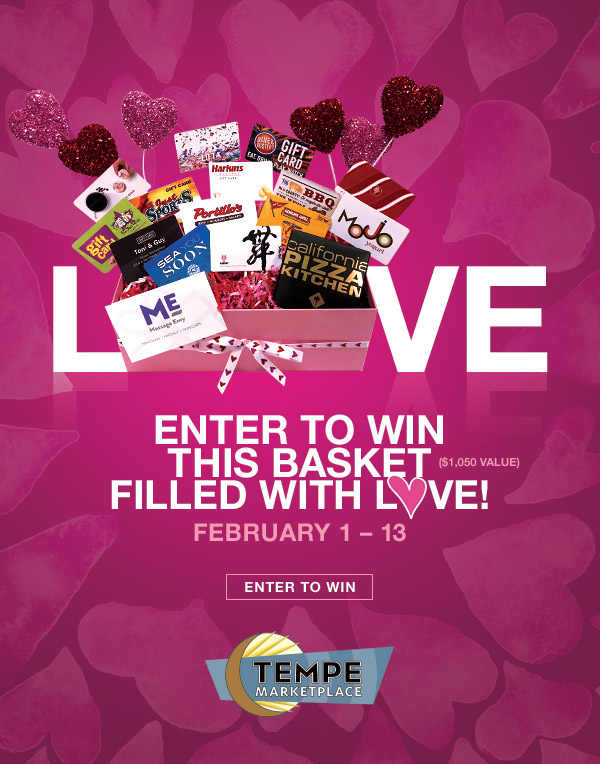 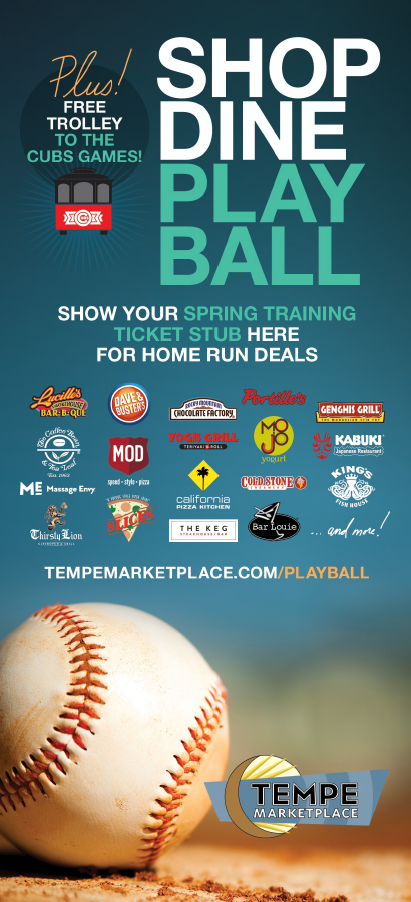 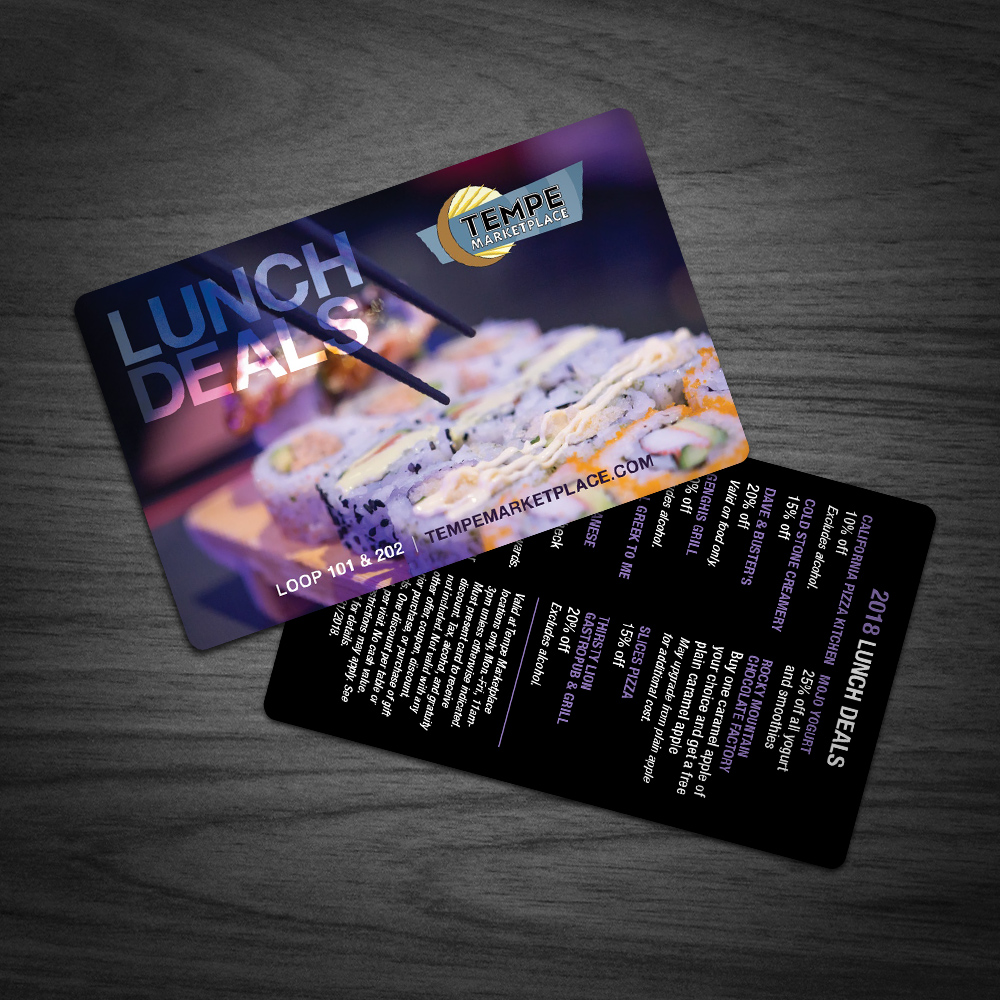 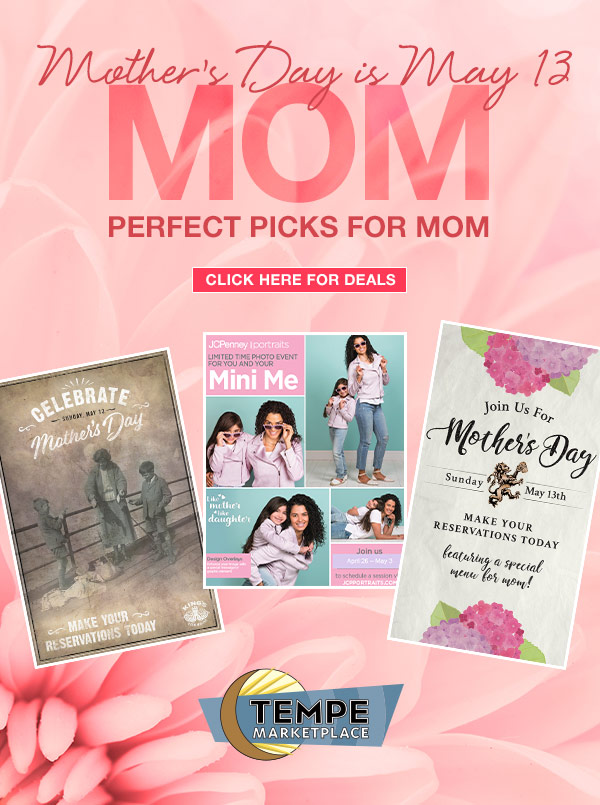 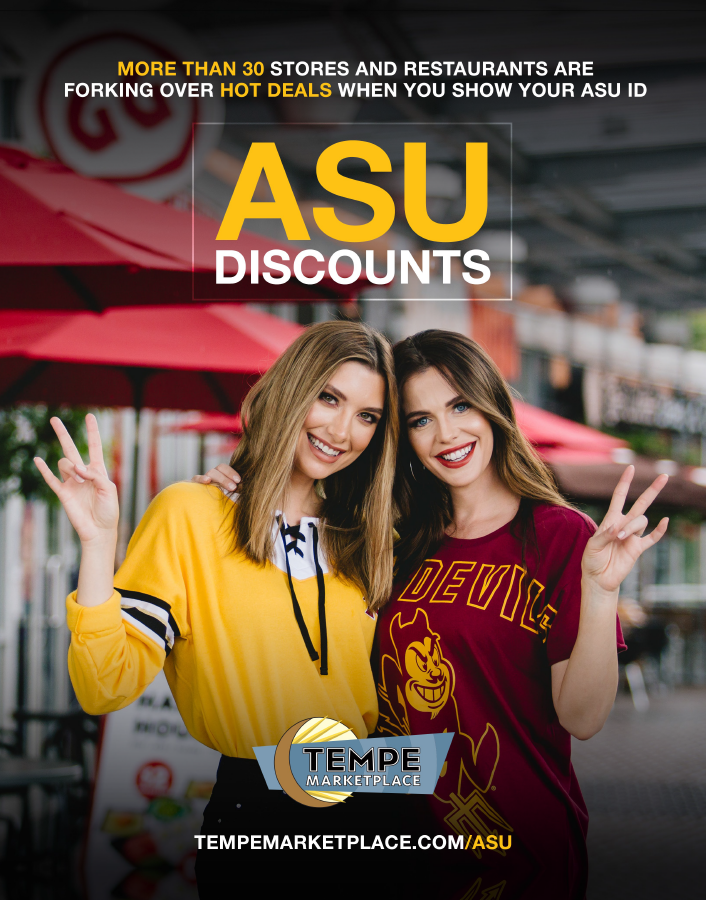 LRA + ADVERTISING
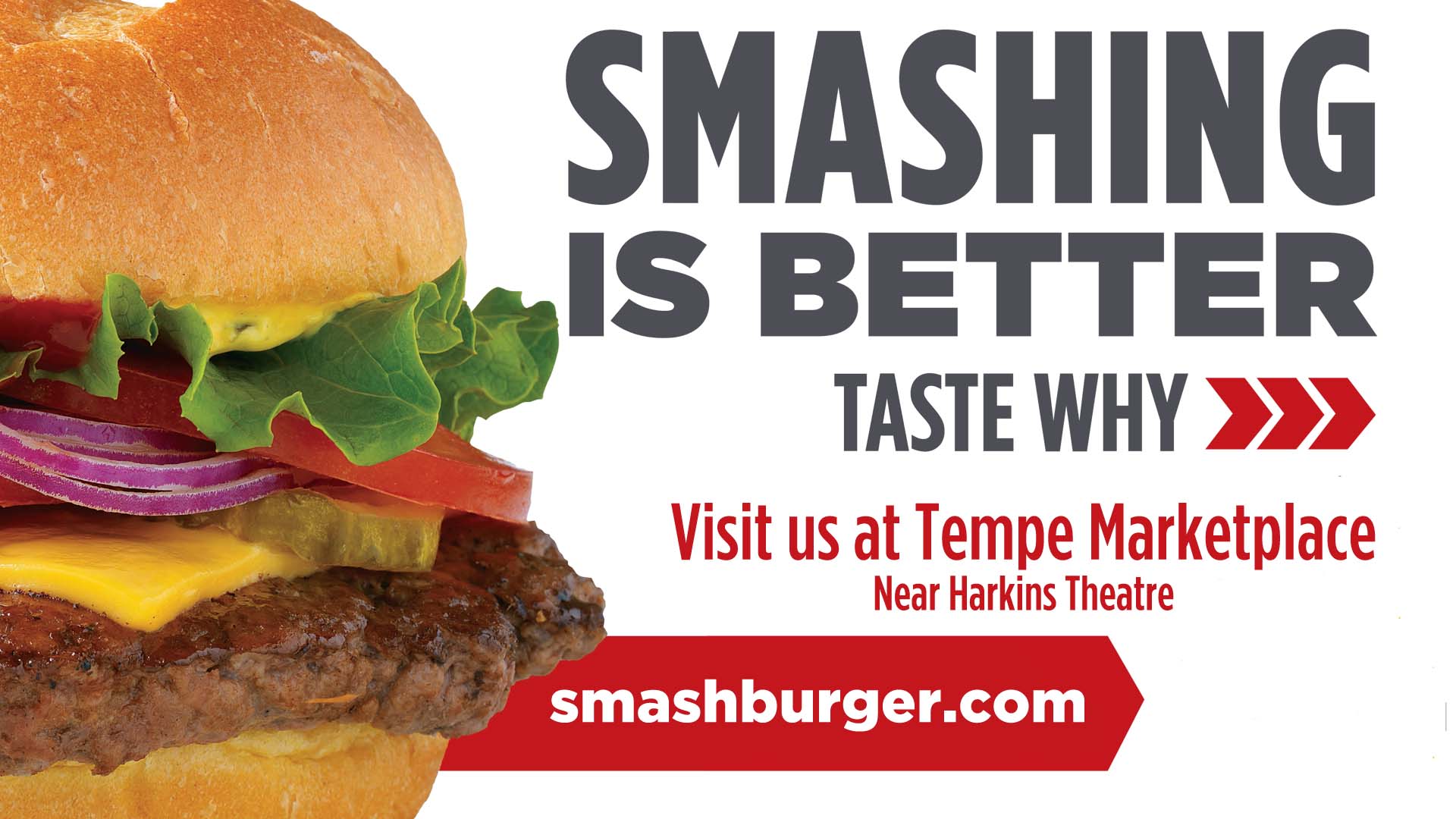 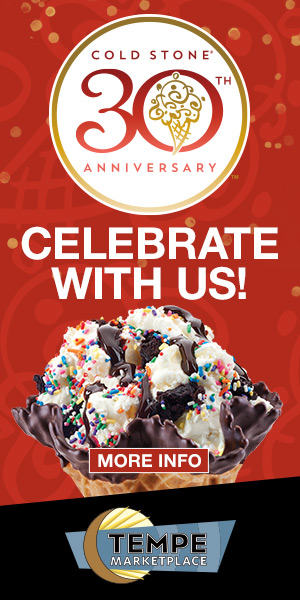 Digital Billboard Ad
Digital Display Ads
Overhead MOOD Messages
LED Video Wall Ad
Custom Dedicated Email Blast
Web Banner
22x28 Signage
30x70 Signage
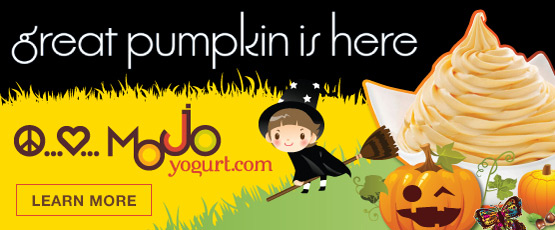 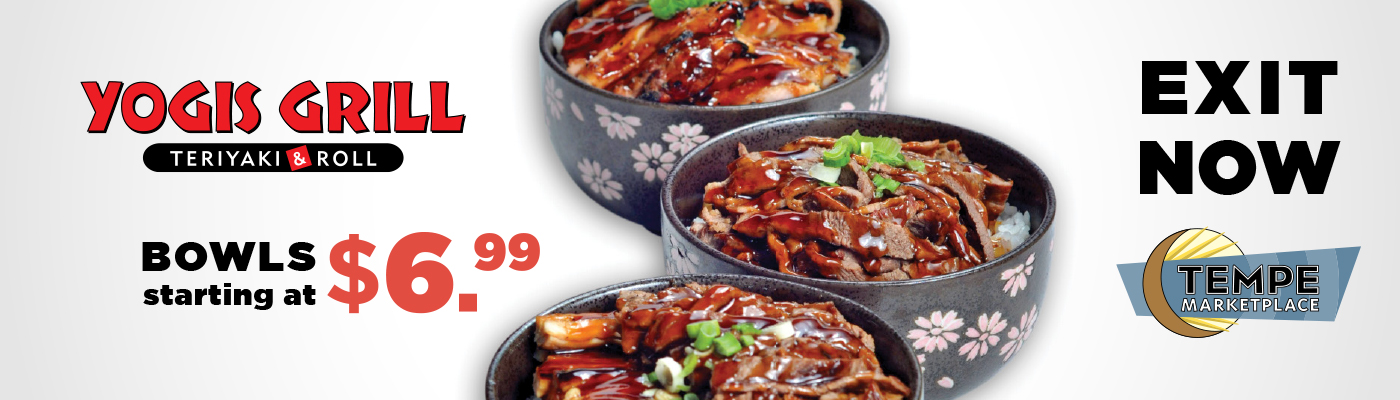 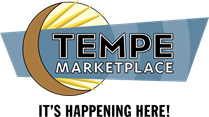 monthly newsletters
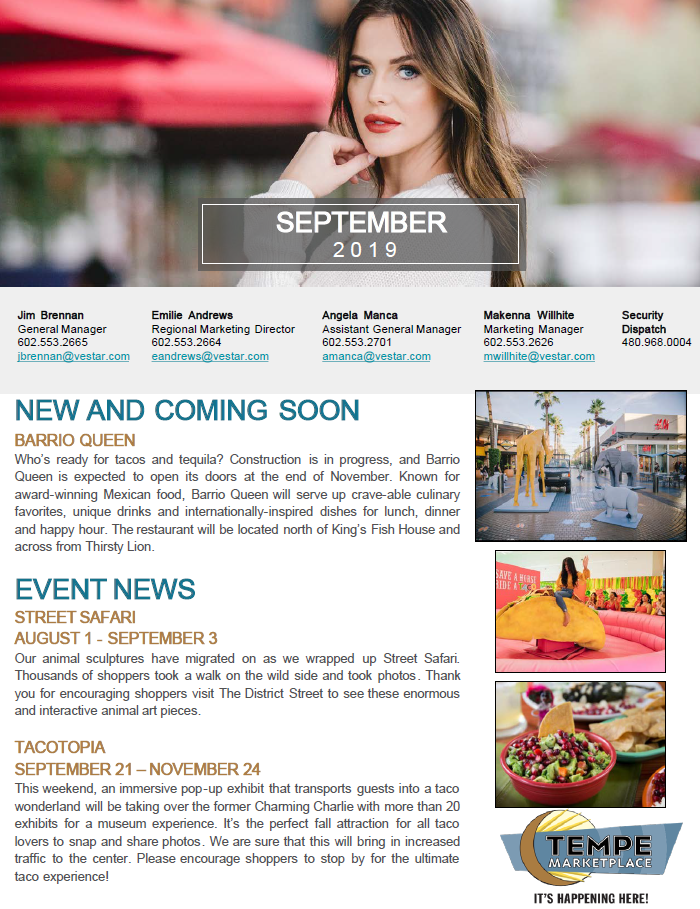 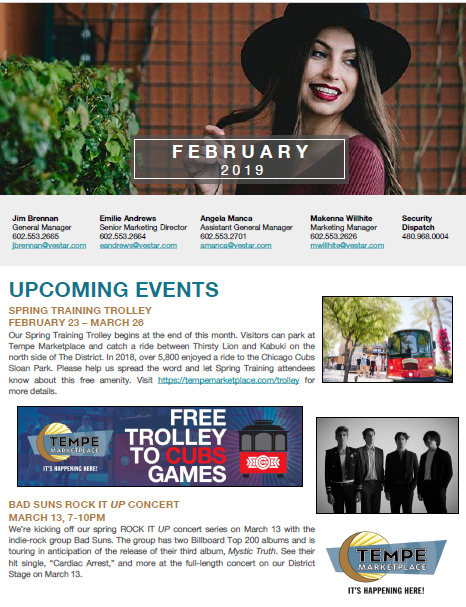 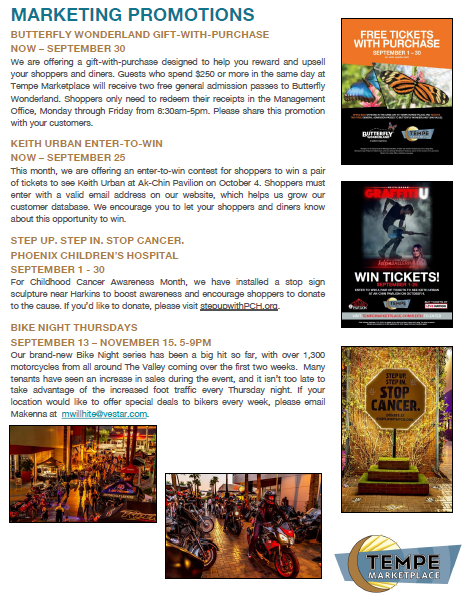 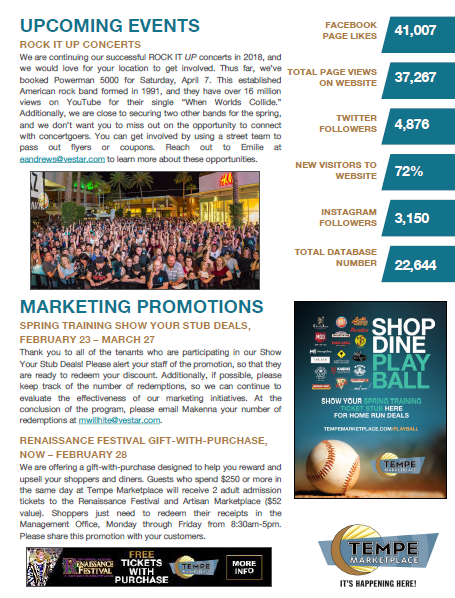 Public relations
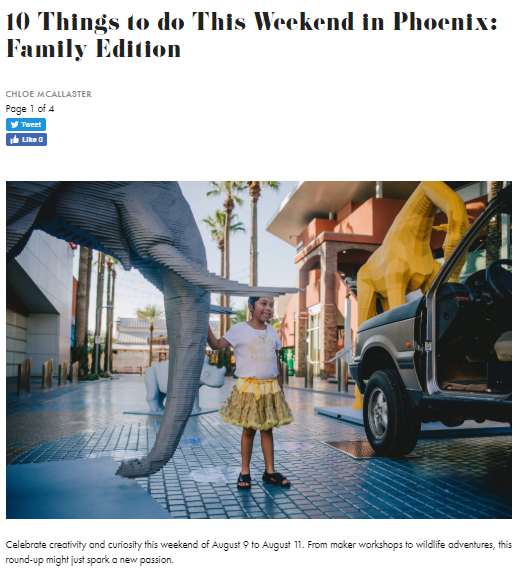 2019  YTD HIGHLIGHTS
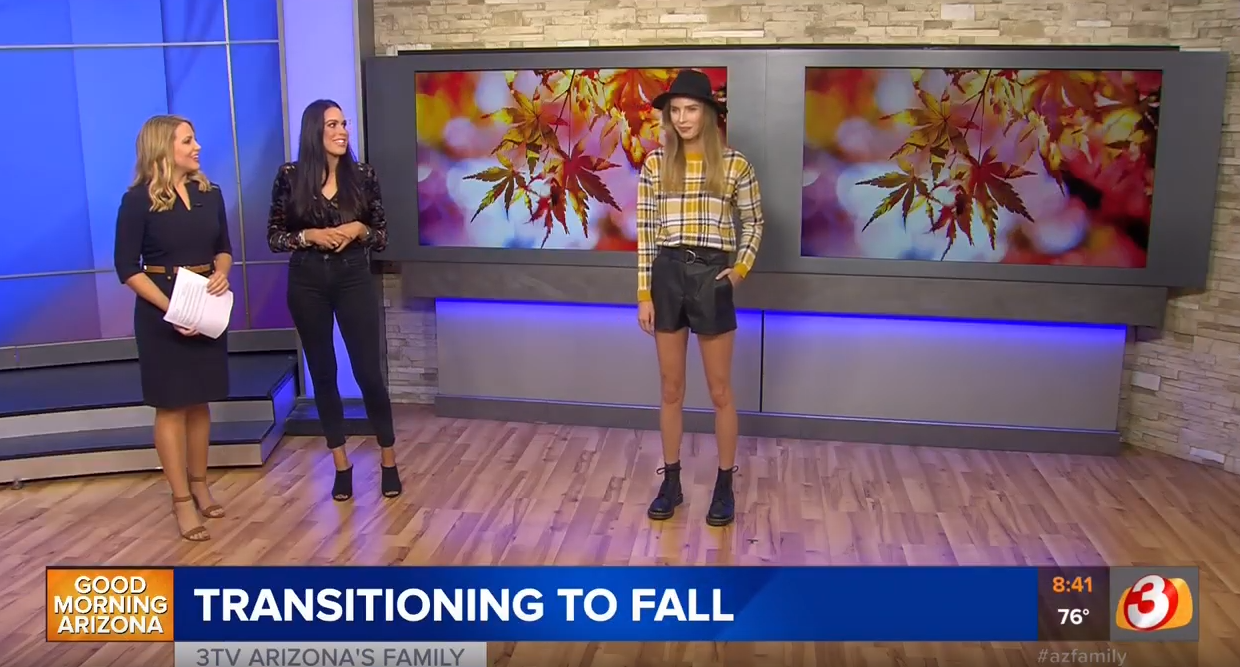 185,586,837 impressions
$1,036,738.19 value
2018  TOTALS
276,295,490 impressions
$6,487,813.04 value
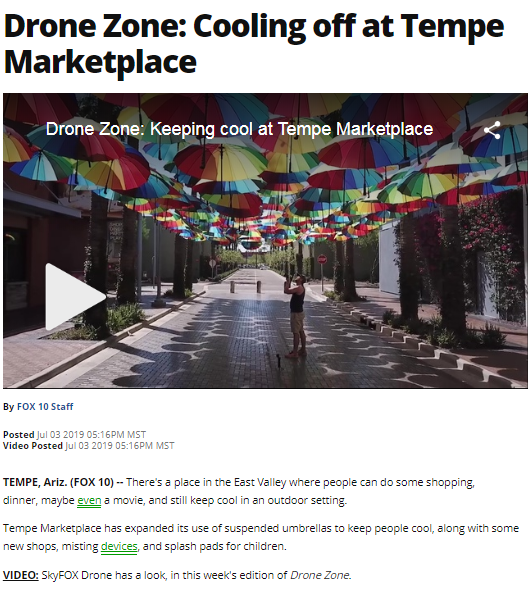 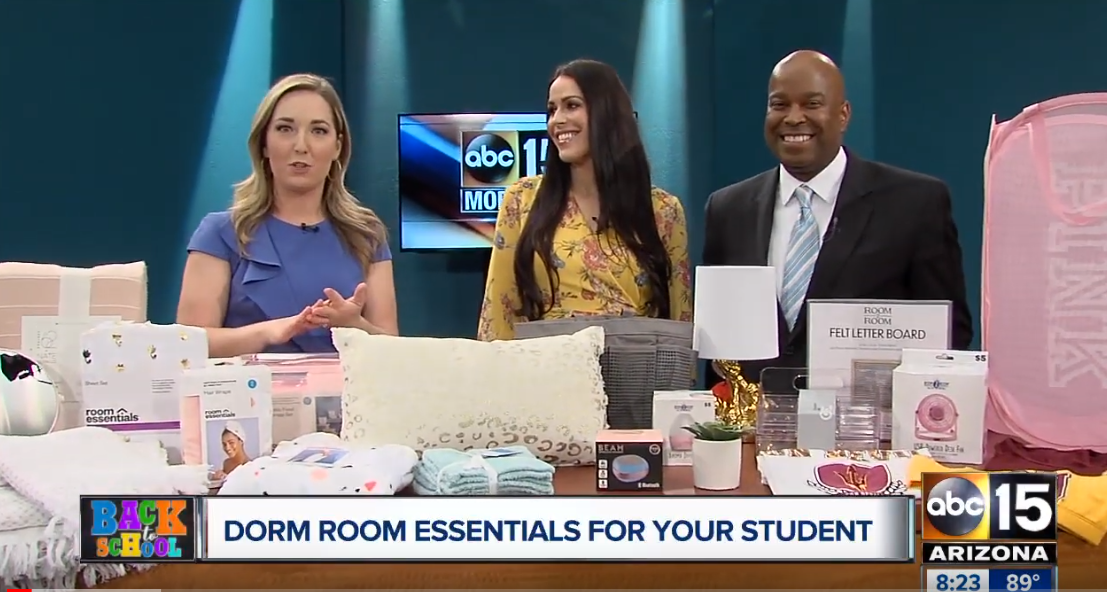 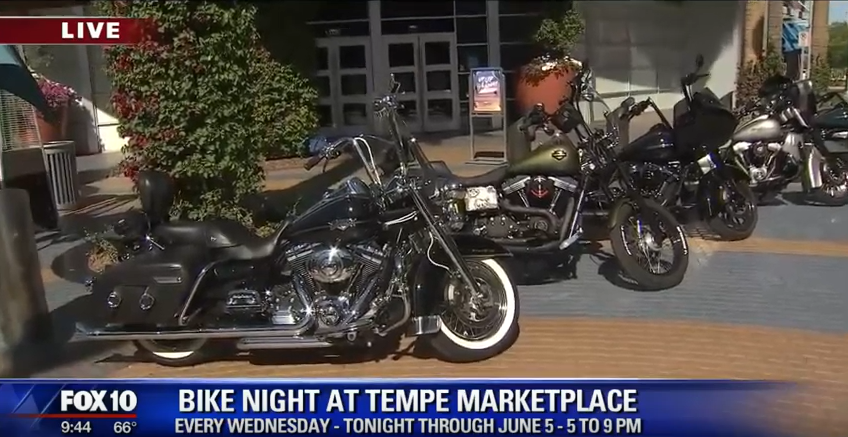 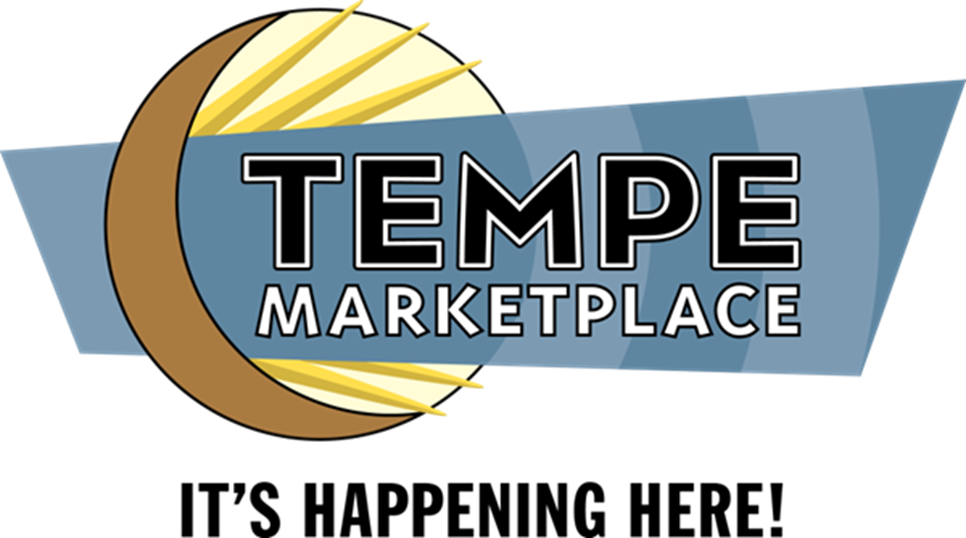 WIFI & TRAFFIC DATA
Traffic Counter Numbers 
2019 YTD – 5,938,586 cars; 13,658,748 visitors 
2018 – 7,465,157 cars; 17,169,861 visitors 

Cisco Meraki WIFI 
Launched in The District end of July 
Average Daily Figures:
Passerby:  56,006
Visitors:  4,174
Connected:  442
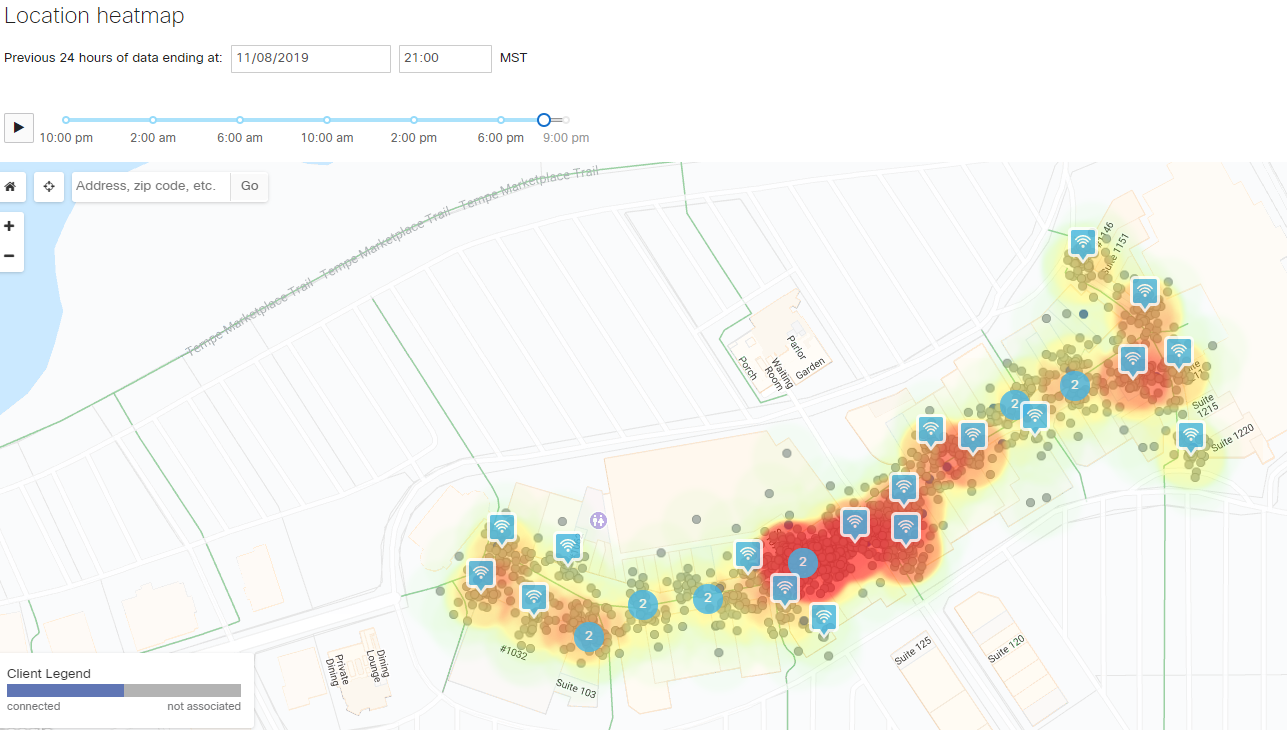 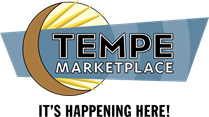 2019 PLACER.AI Mobile Data
2.8M Customers YTD, with 9.9M Visits 
Median trade area household income is $48,504 
Core market extends from Scottsdale to Central Phoenix to Chandler, with a trade area of 695,178 residents
Age Breakdown:
< 18:  22.4%
18-24: 14.3%
25-34: 19%
35-44: 12.9%
45-54: 11.7%
55-64: 9.7%
65+: 10%
49% Female; 51% Male 
57.1% Family Households; 42.9% Non-Family Households 
Weekends are busiest, 6pm-8pm peak hours 
Average stay 90 minutes 
Other Frequently Visited Spots:
Sky Harbor 
Mesa Riverview
ASU
Scottsdale Fashion Square 
Chandler Fashion Center
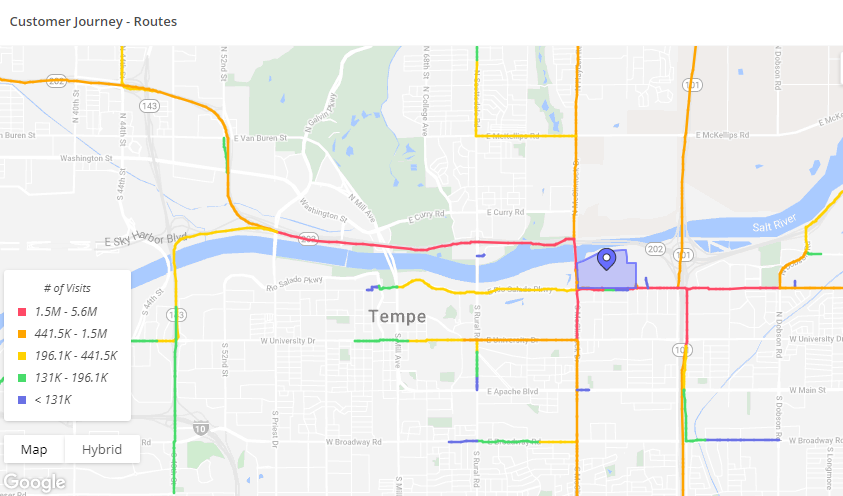 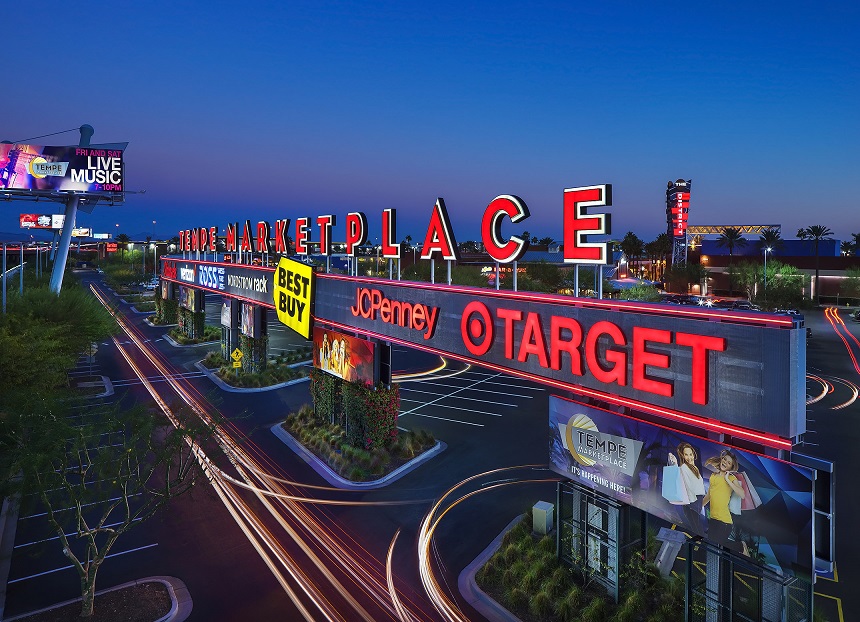 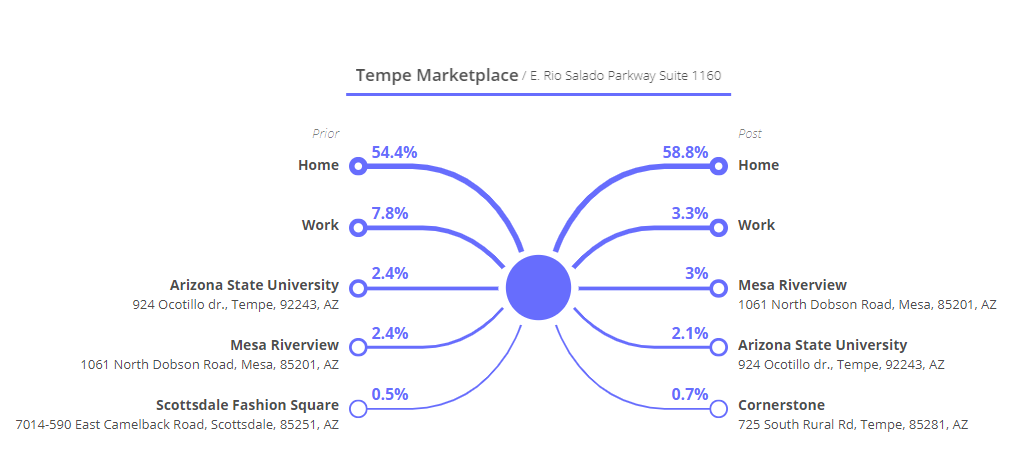 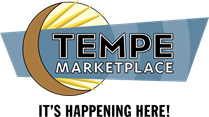 Security UPDATES
One Call Reminder 
Safety Reminders  
PD Tips 
Officer Megan Erwin, CSAS, CCPS
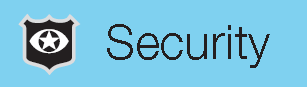 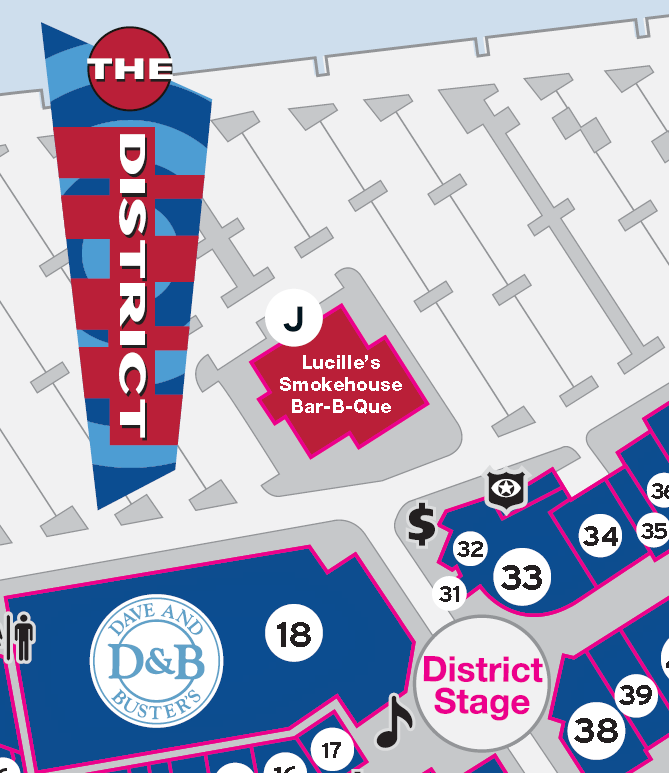 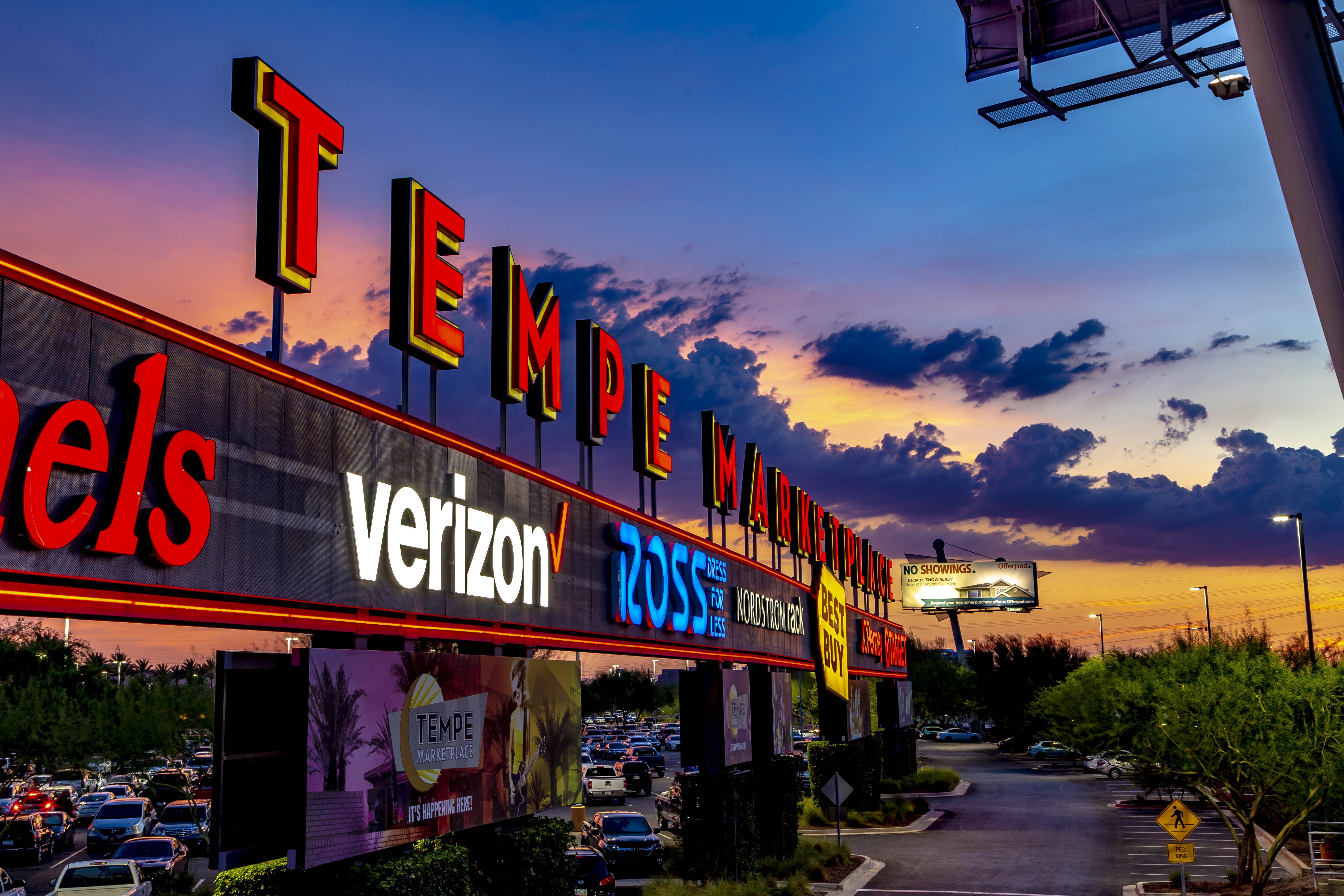 TMP DISPATCH
 (480) 968-0004

AVAILABLE 24/7
QUESTIONS?
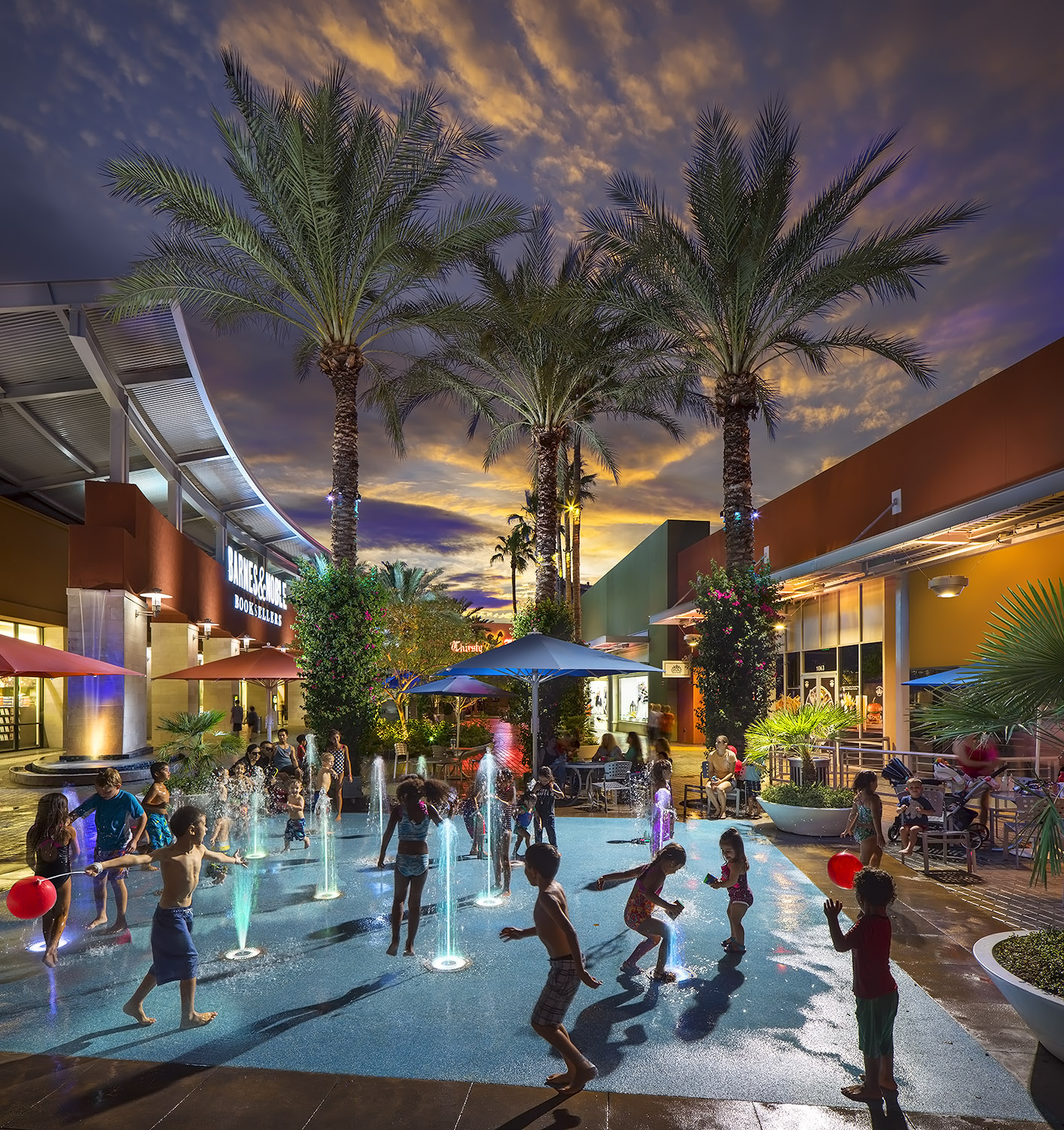 THANK YOU!
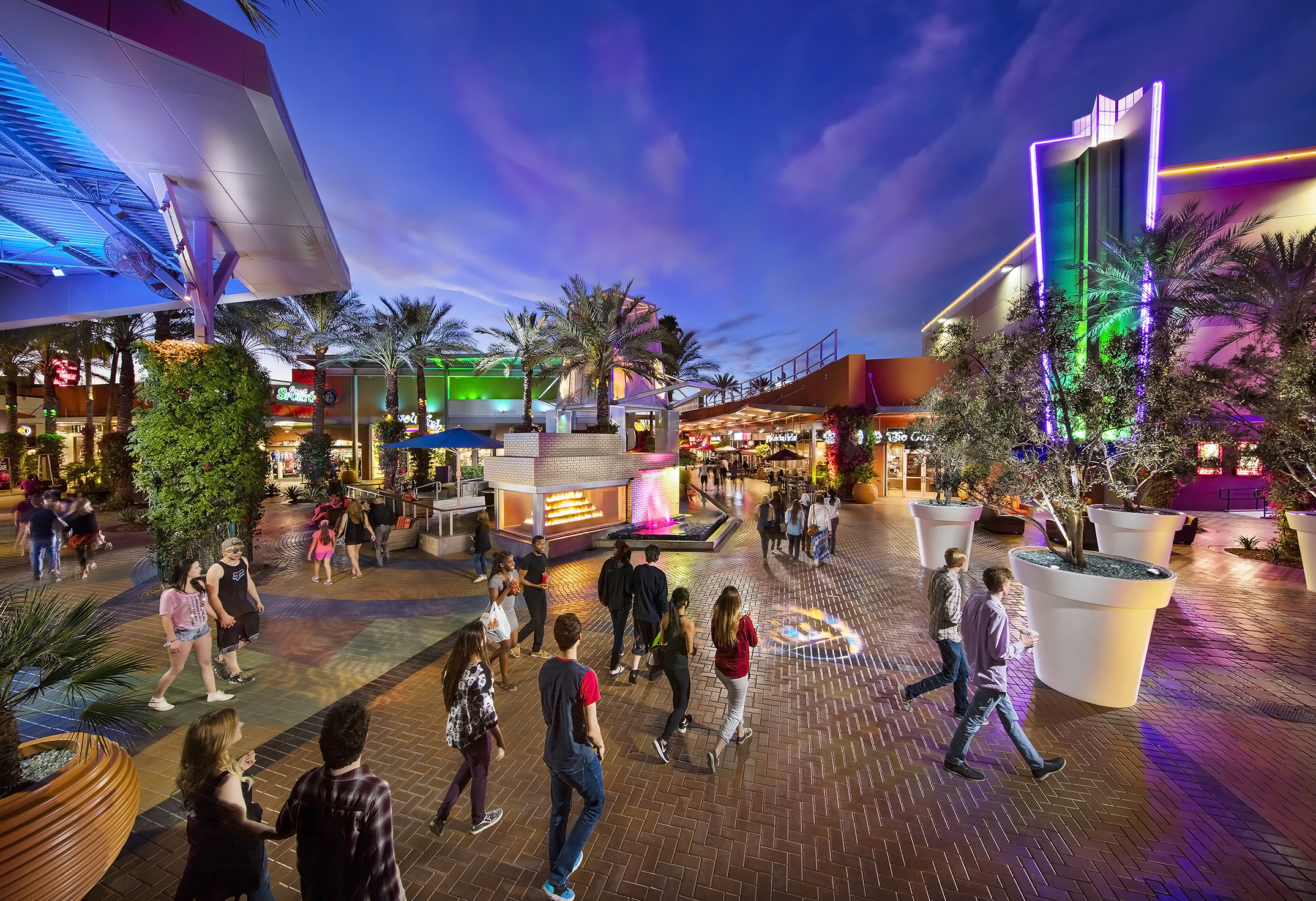